12. Sponsorenlauf der febb
für eure Partnerschule 
in 
Huariaca / Peru
am 21. April 2022
montaña de la esperanza Förderverein e.V.
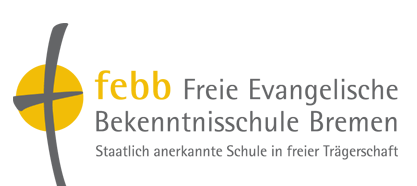 25 Jahre Partnerschaft zwischen 
der febb in Bremen 
und 
eurer Partnerschule
Antioquia in Huariaca / Peru
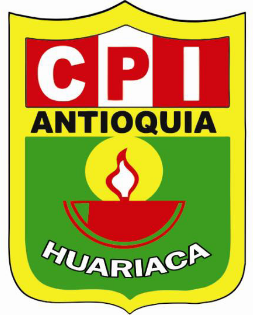 montaña de la esperanza Förderverein e.V.
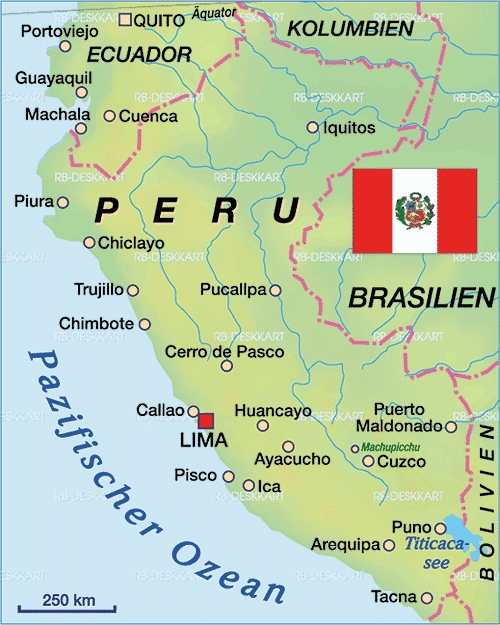 montaña de la esperanza Förderverein e.V.
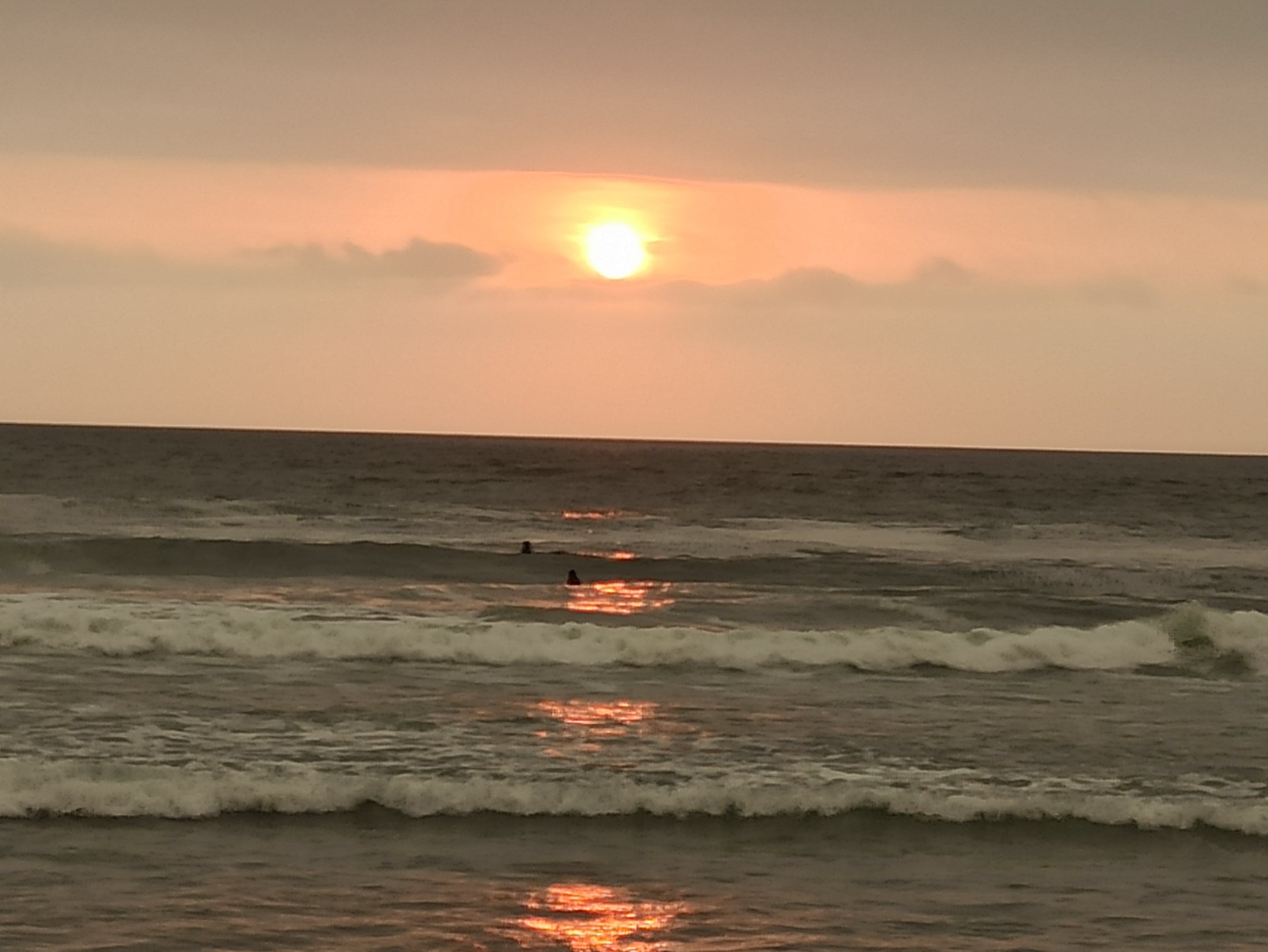 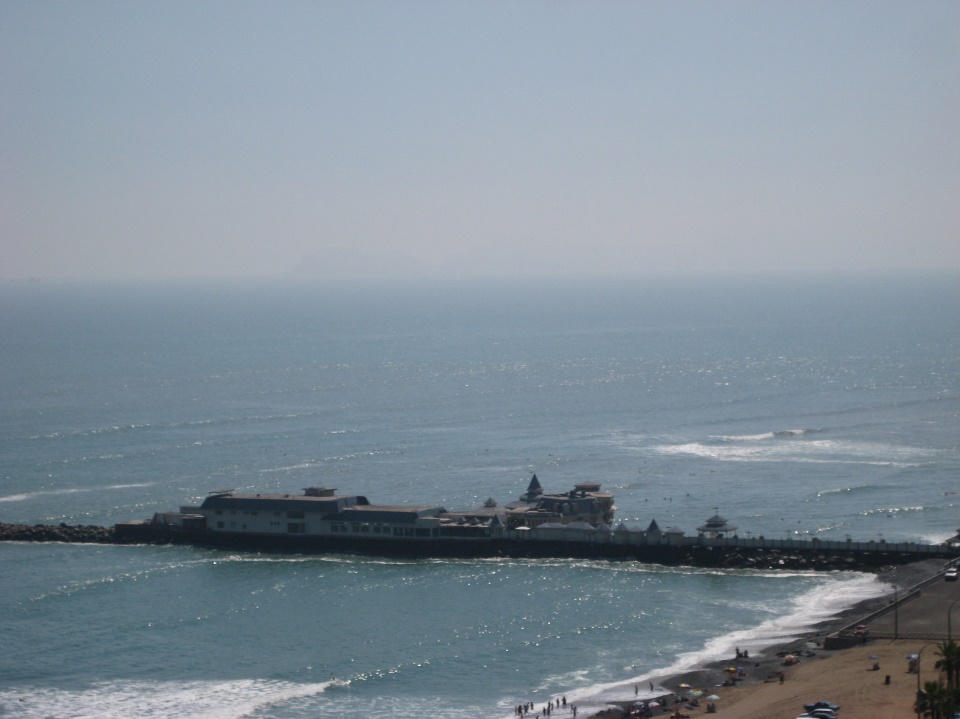 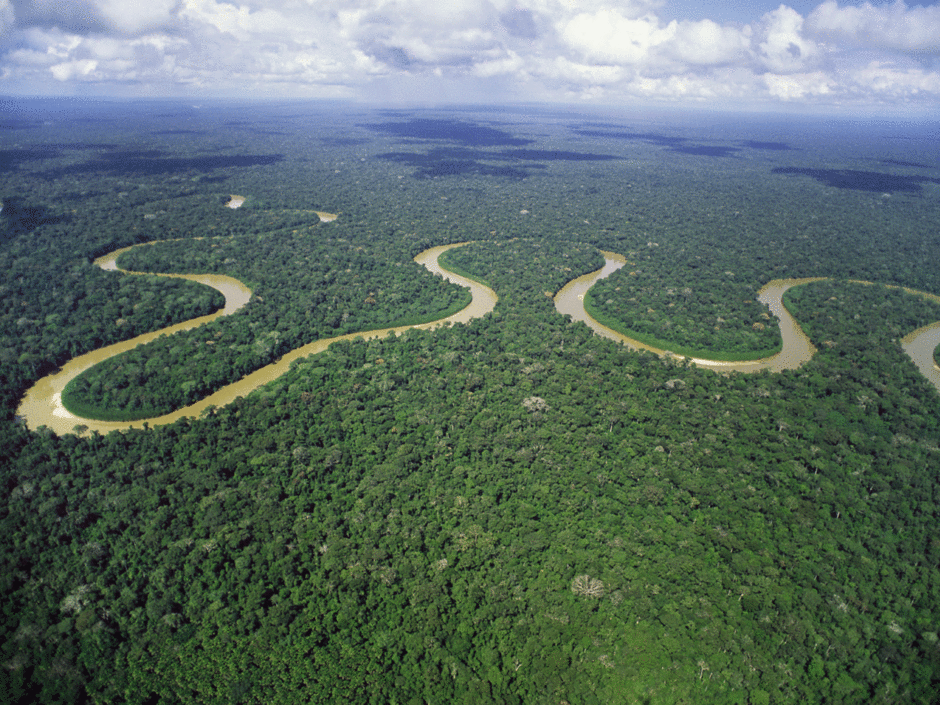 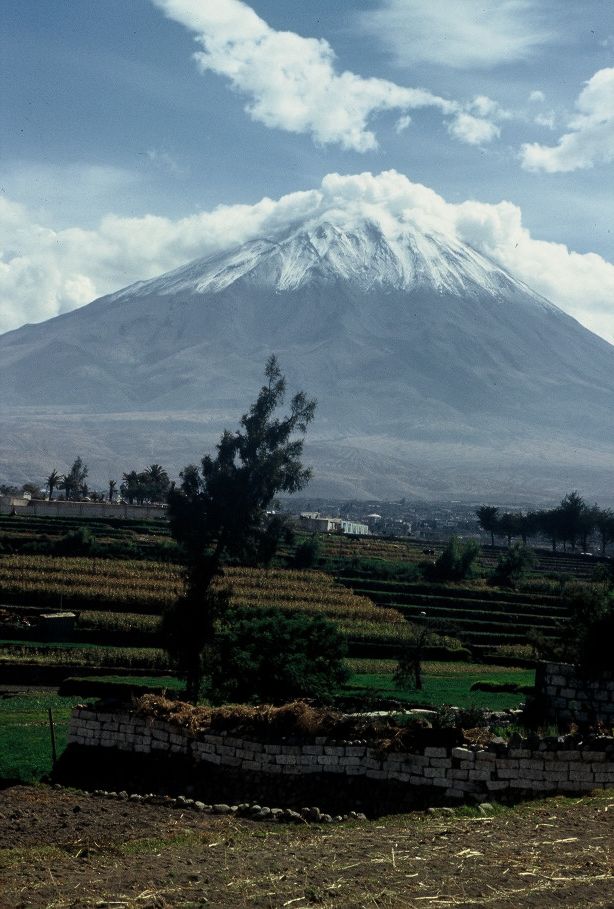 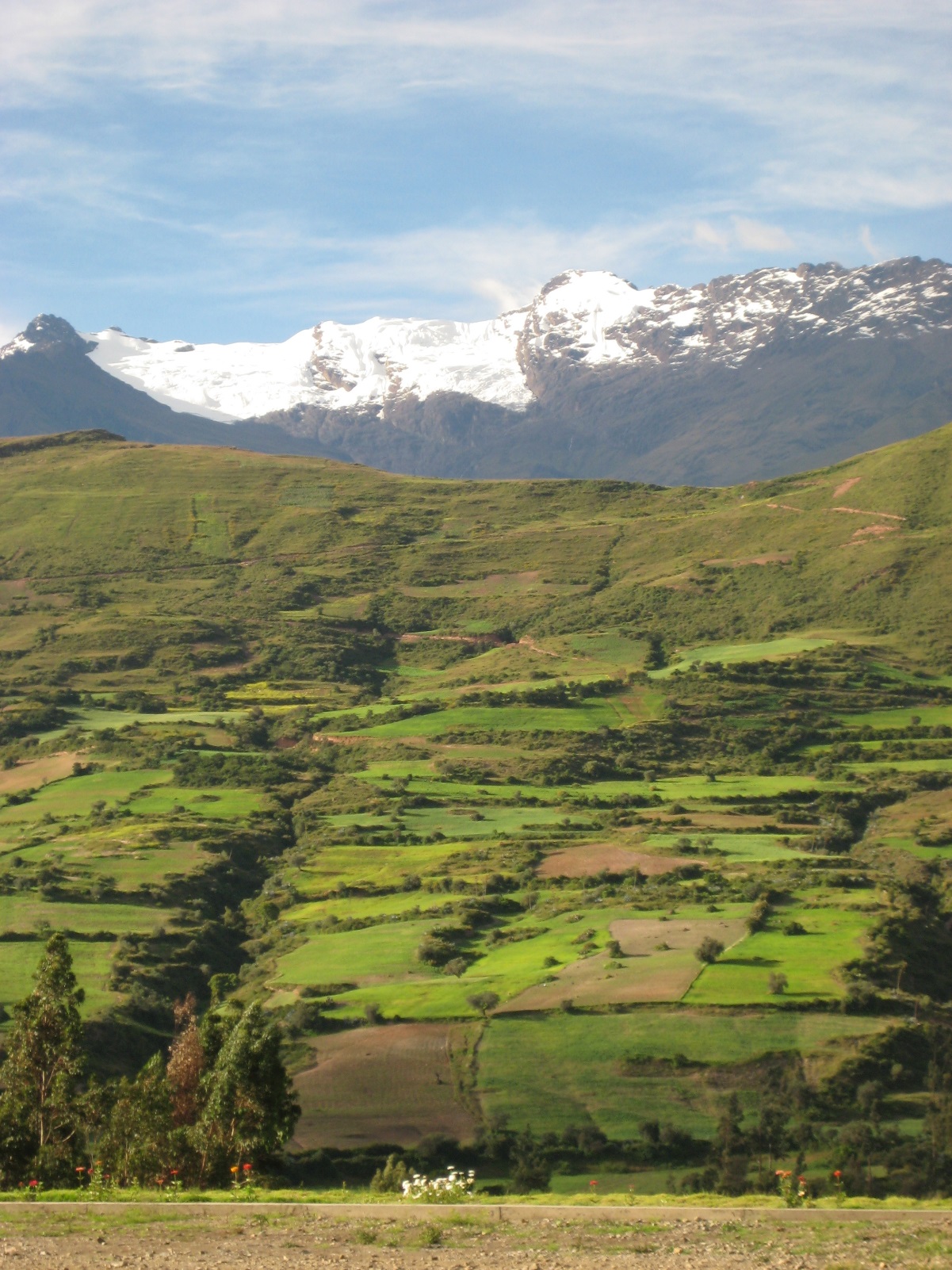 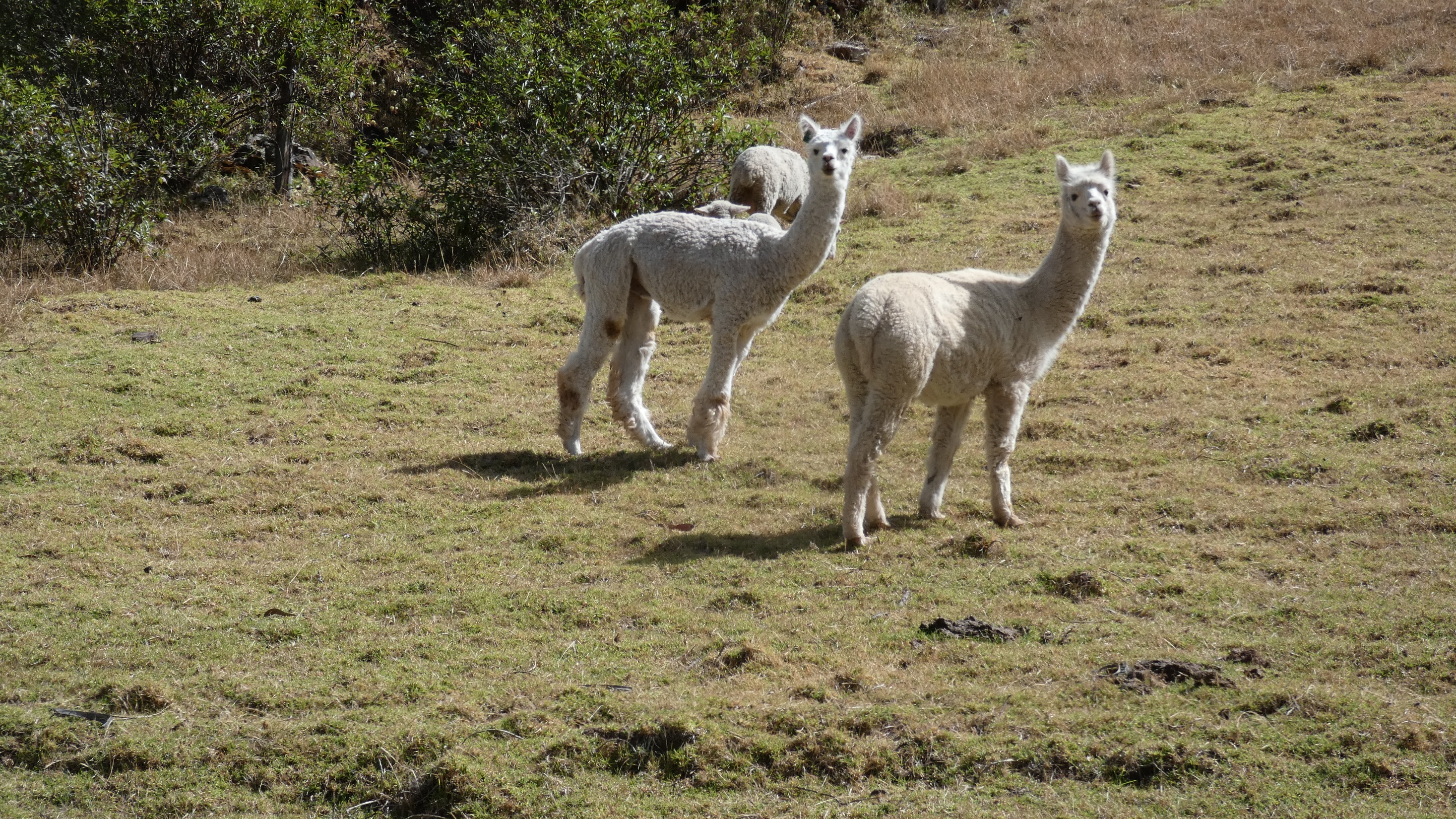 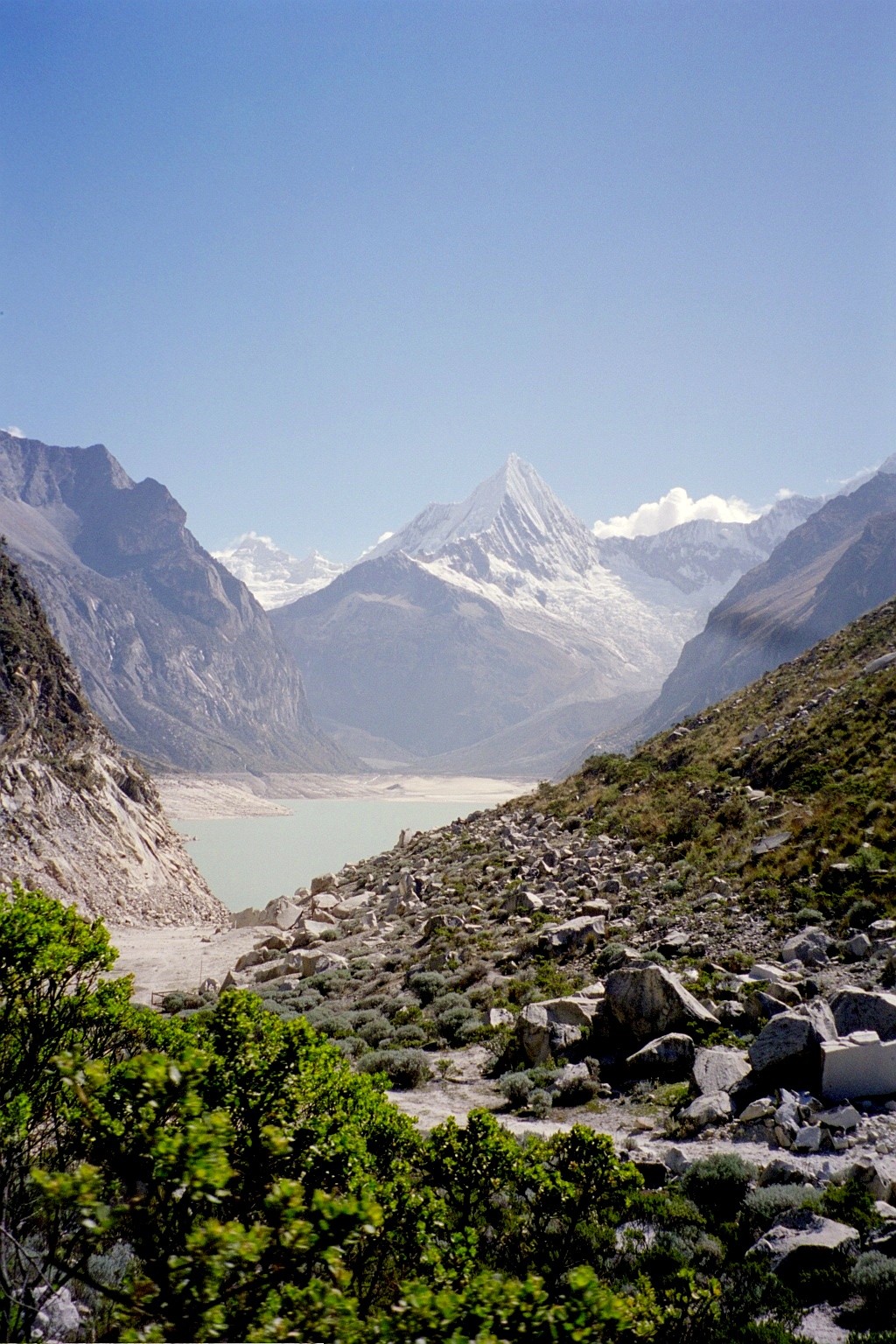 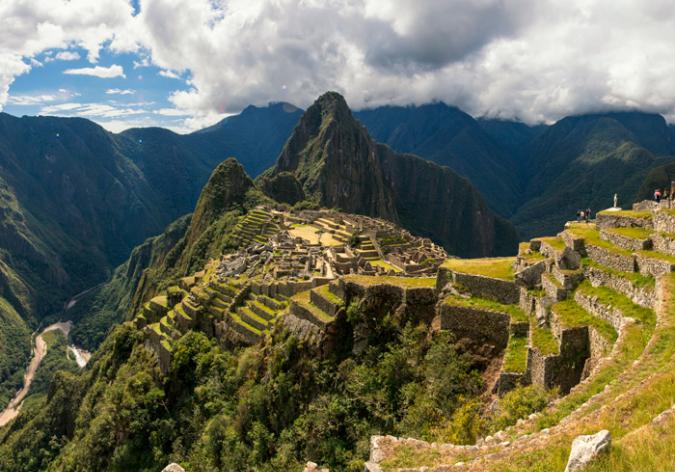 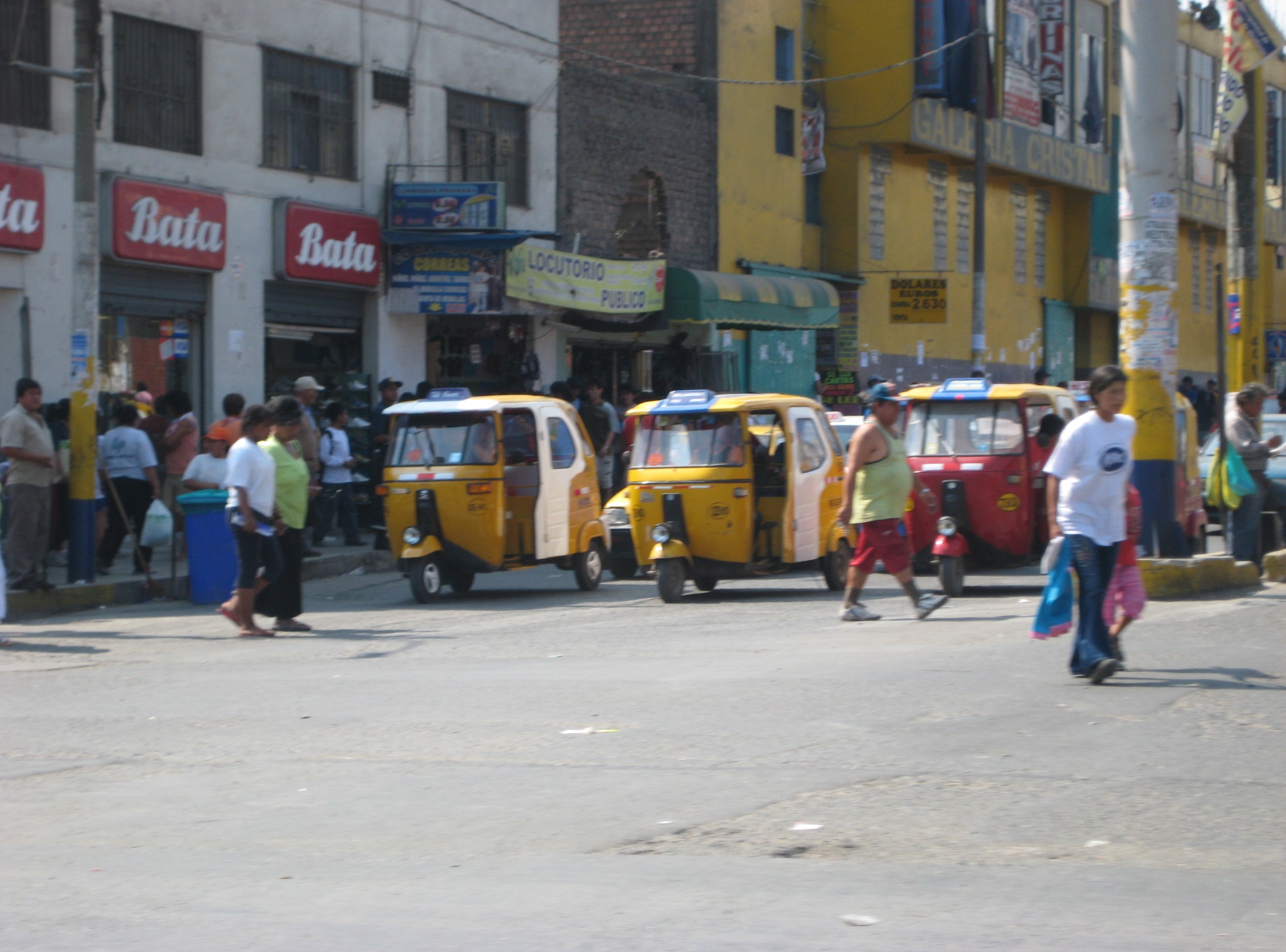 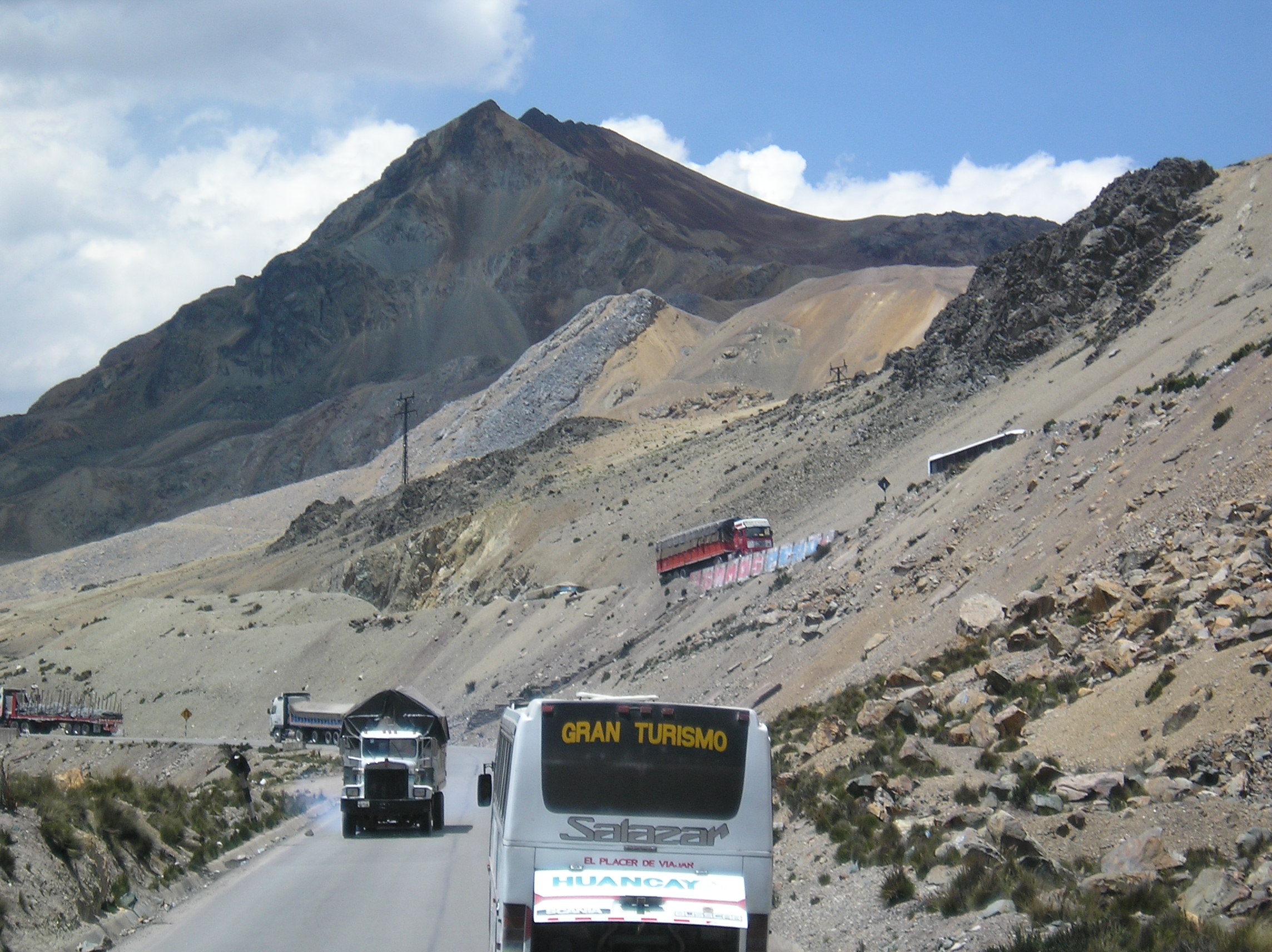 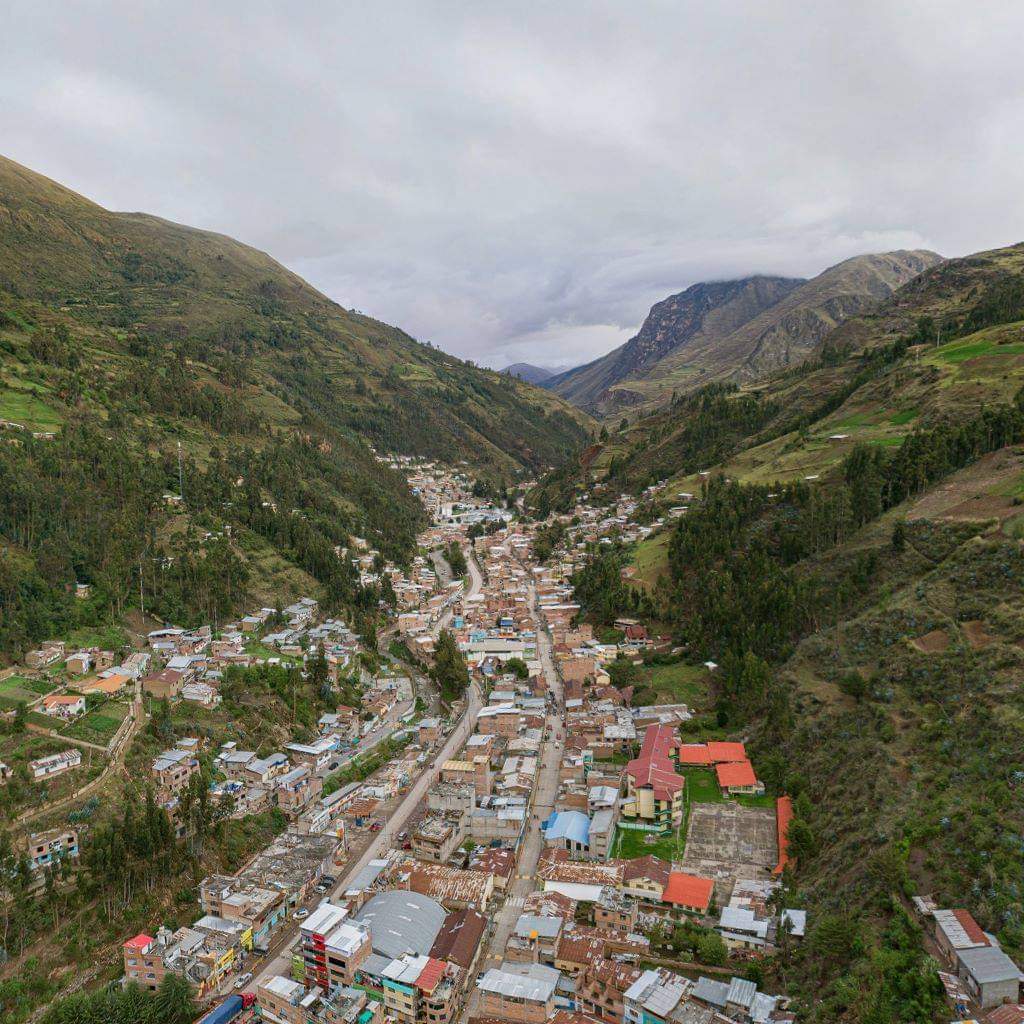 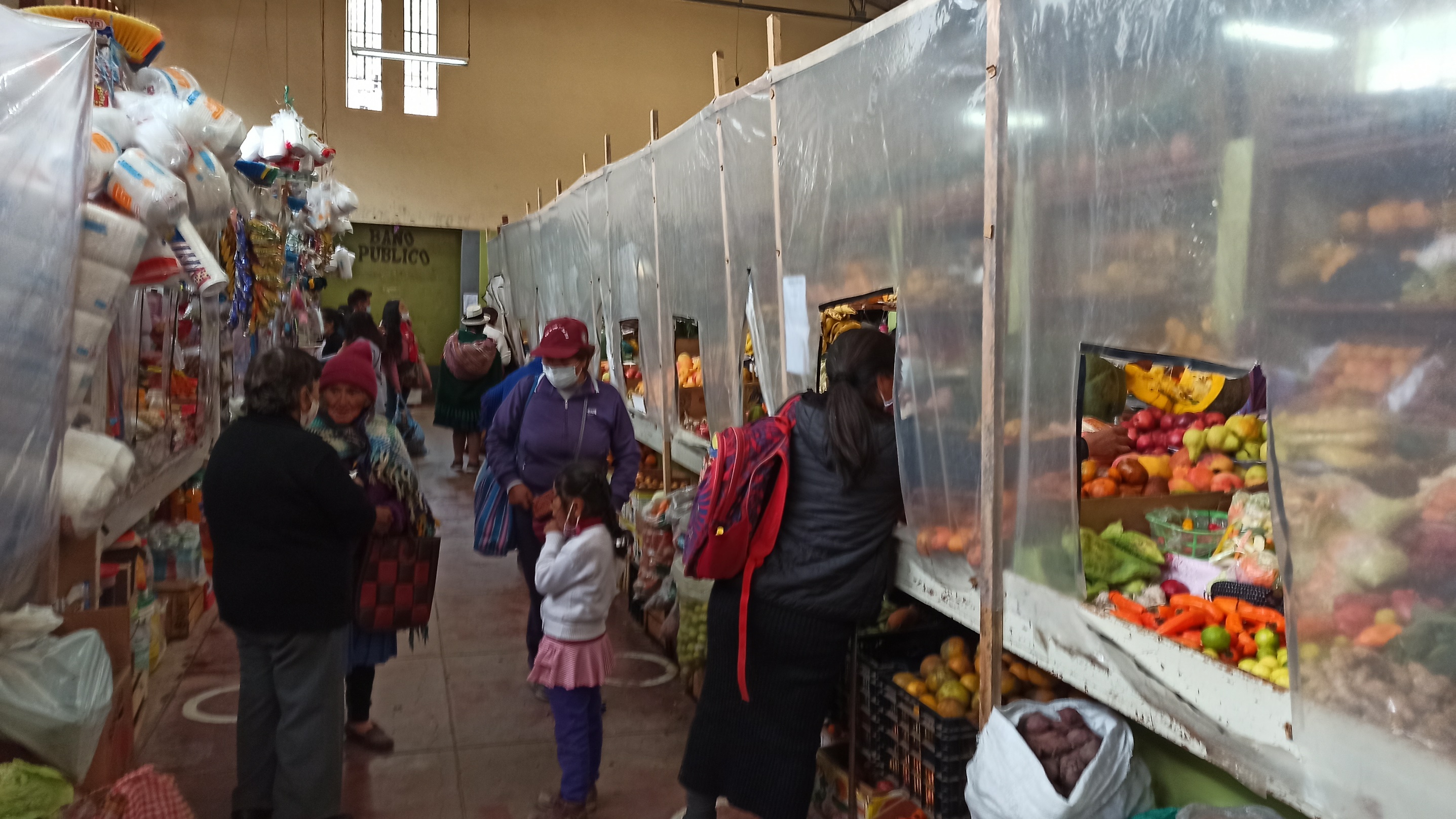 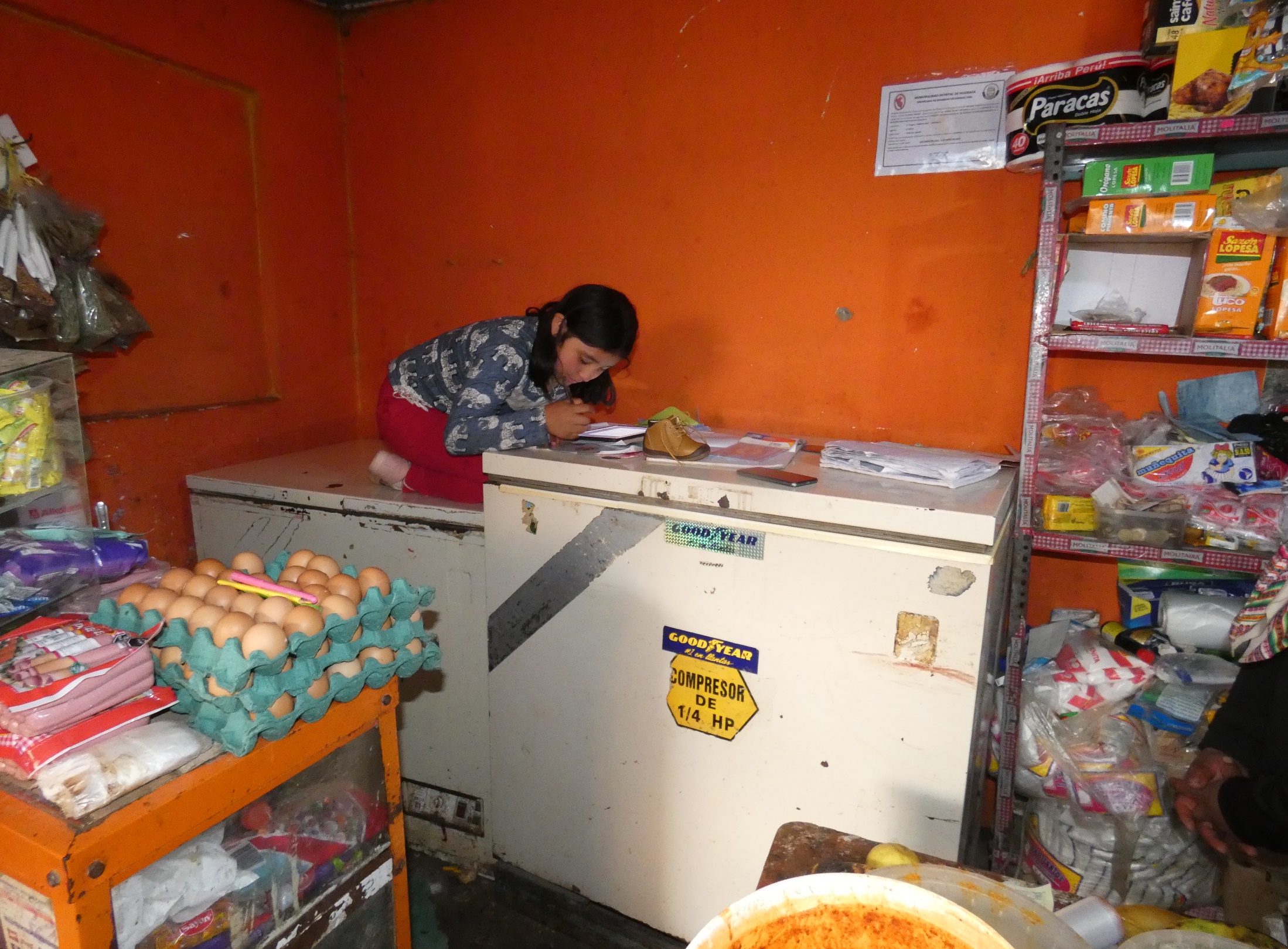 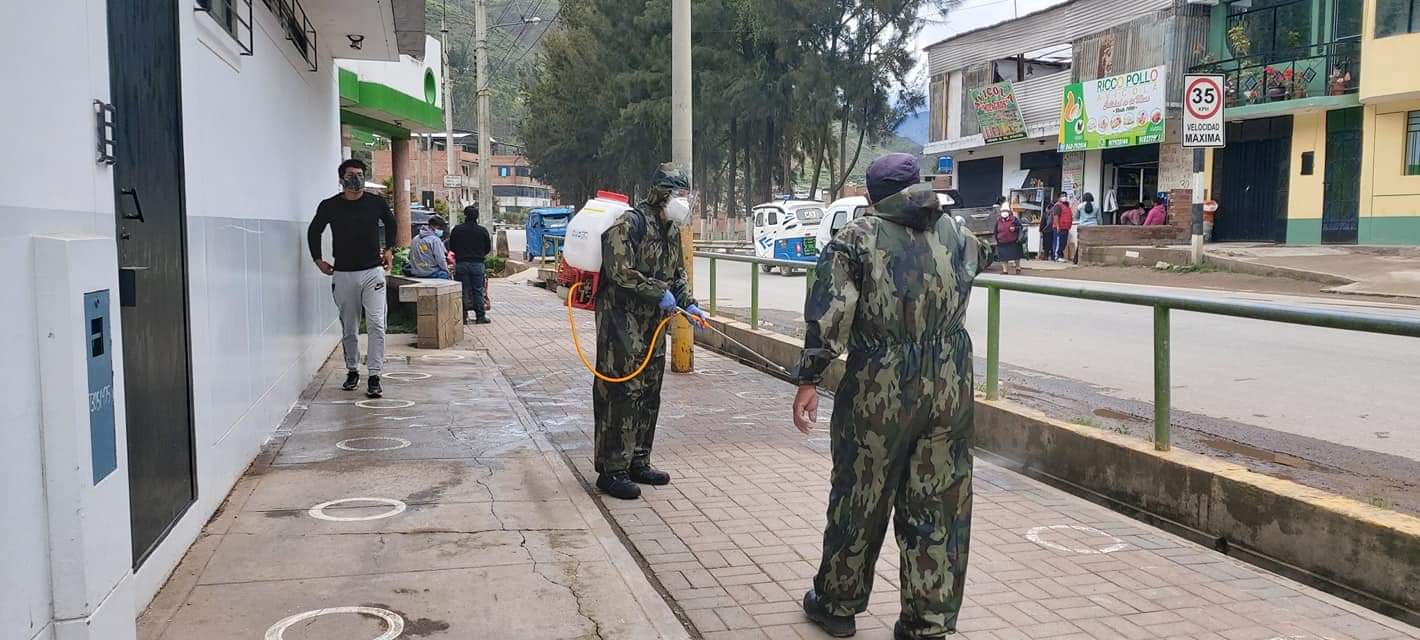 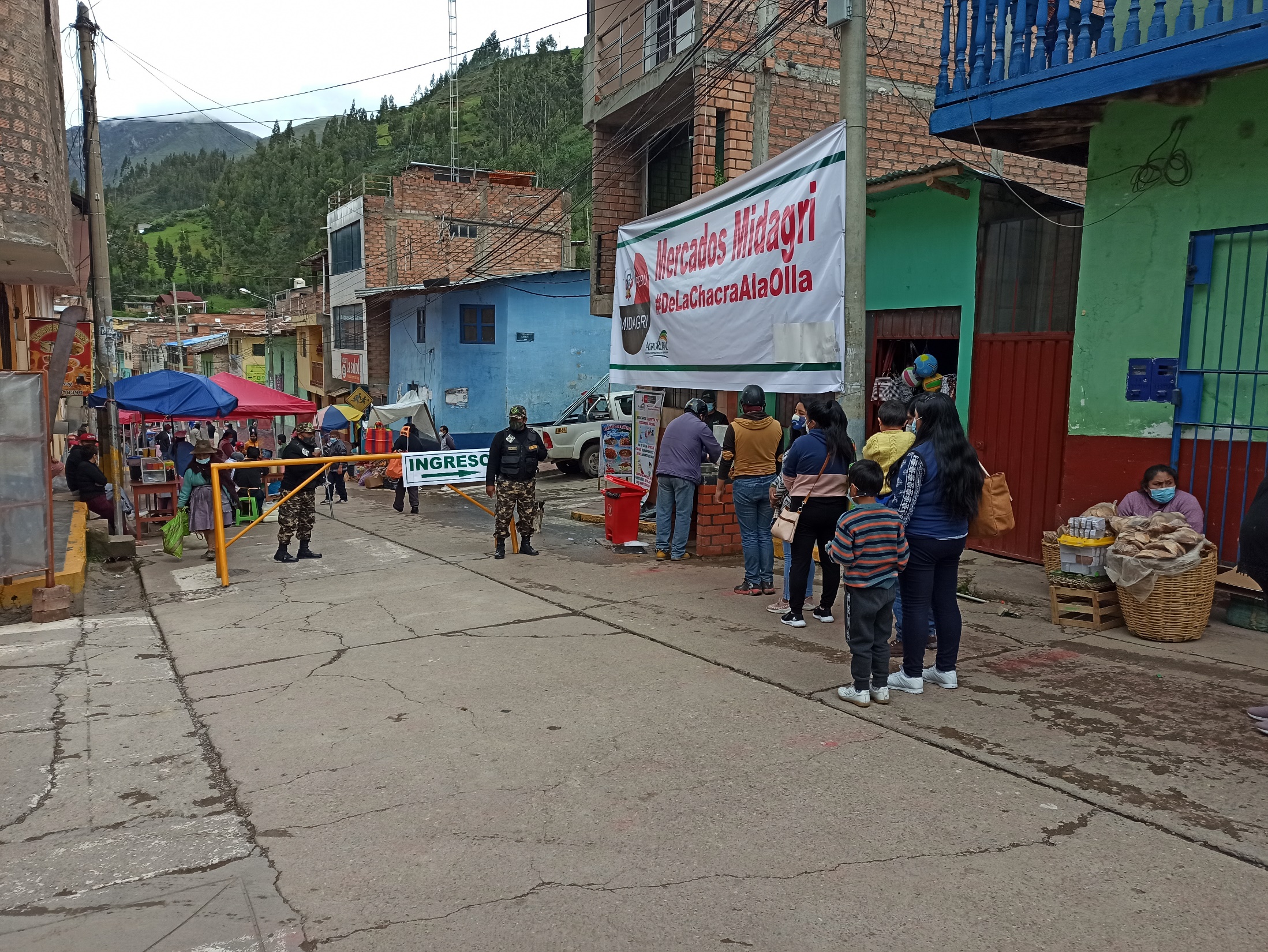 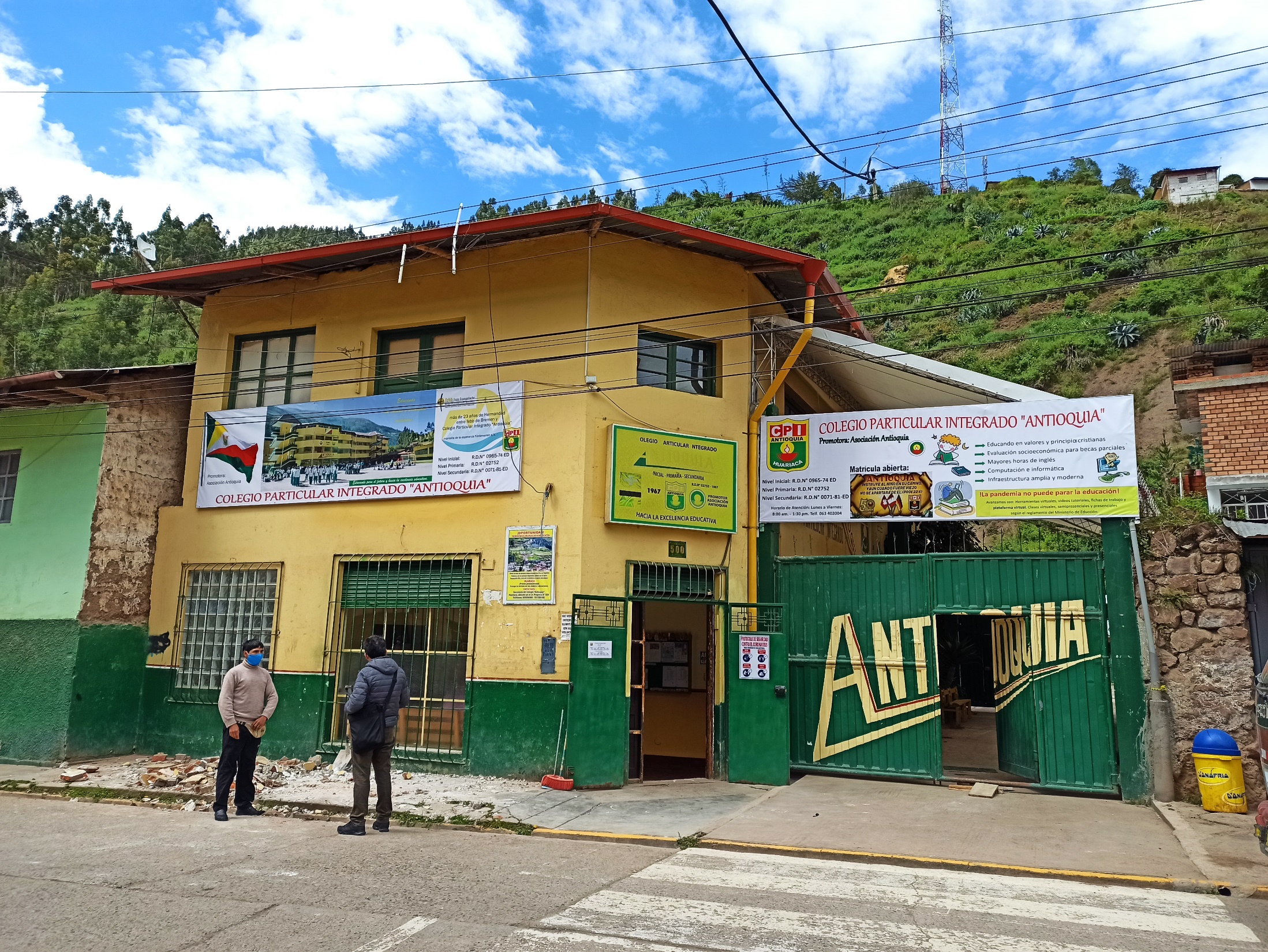 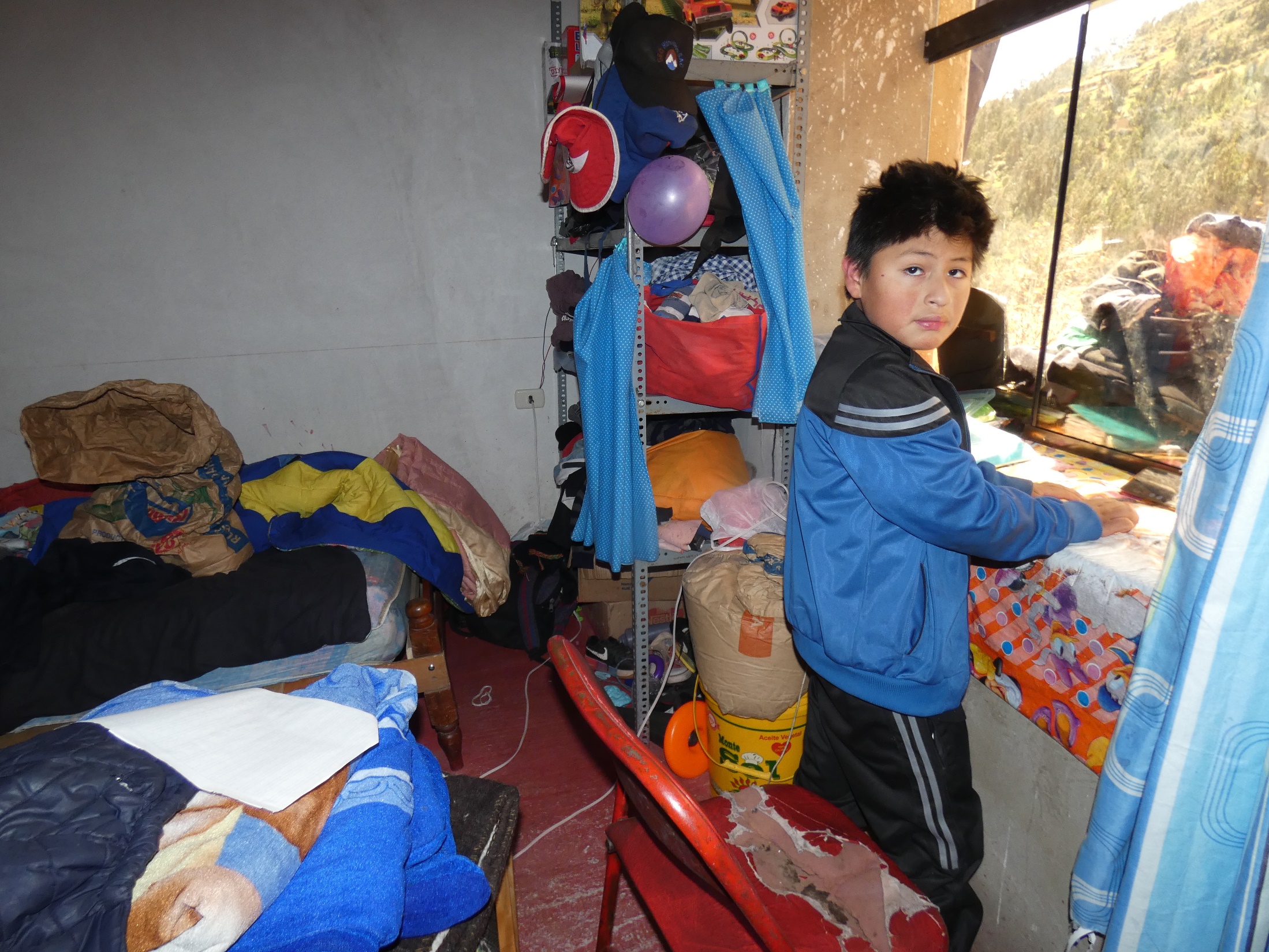 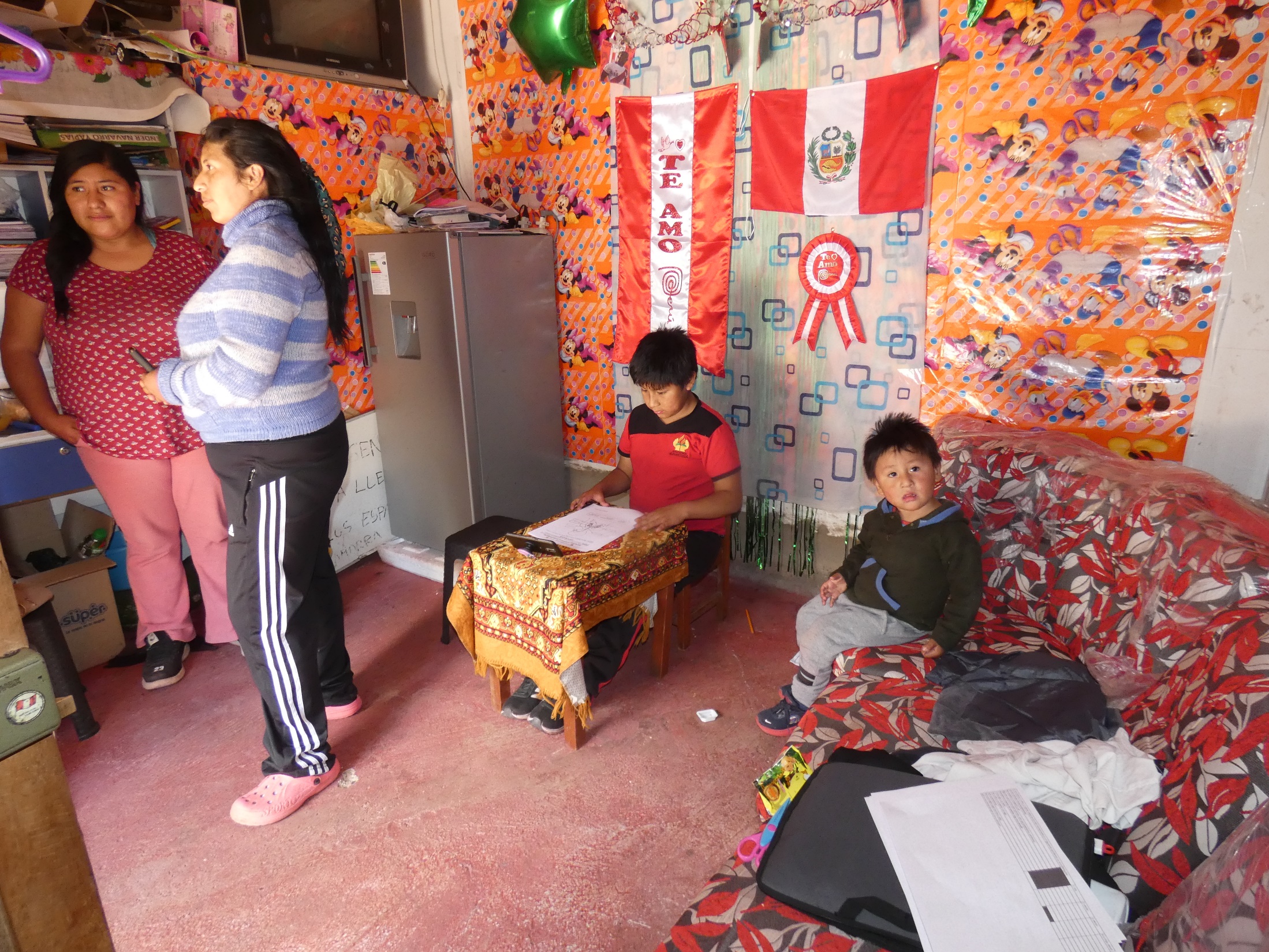 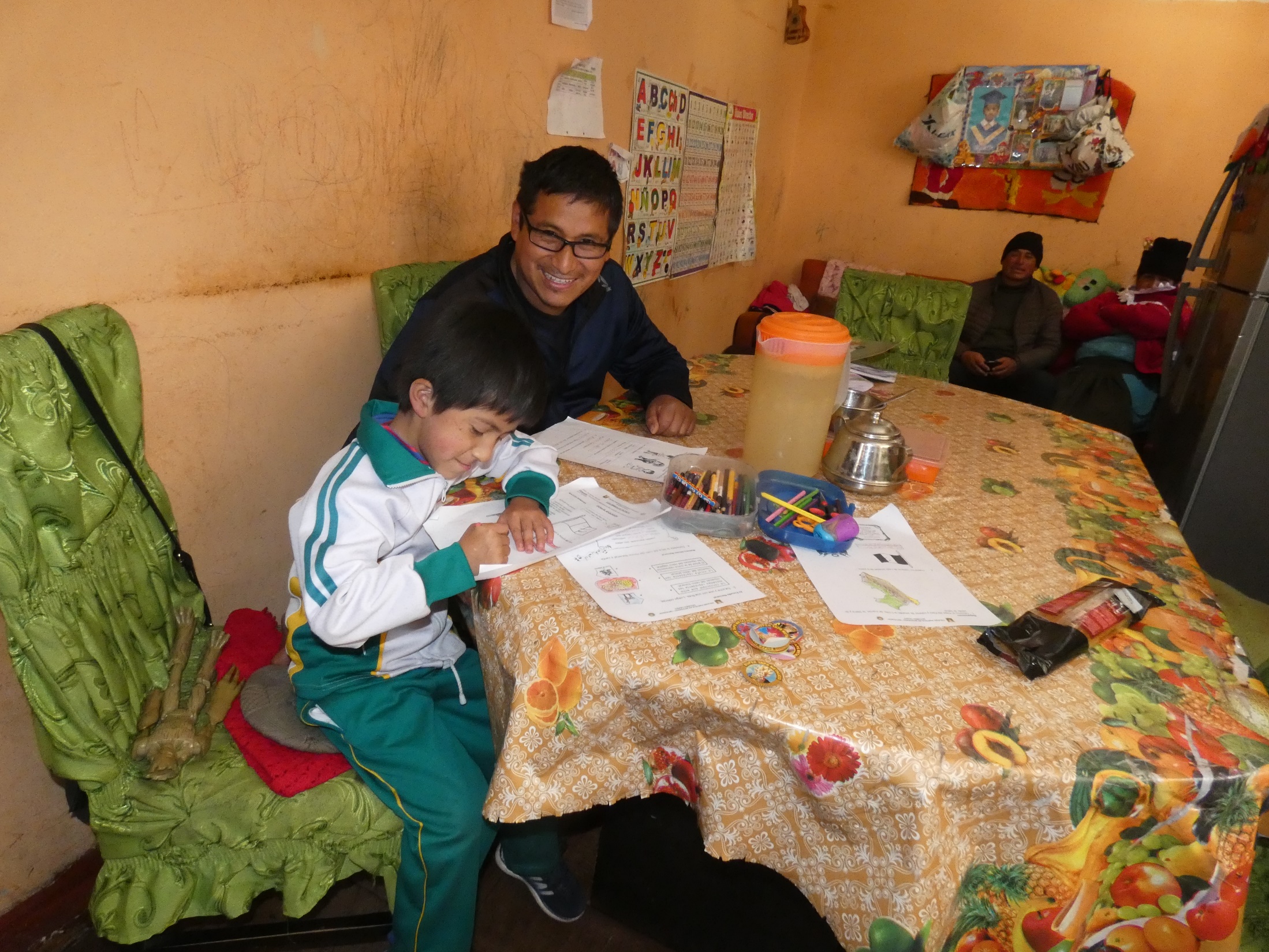 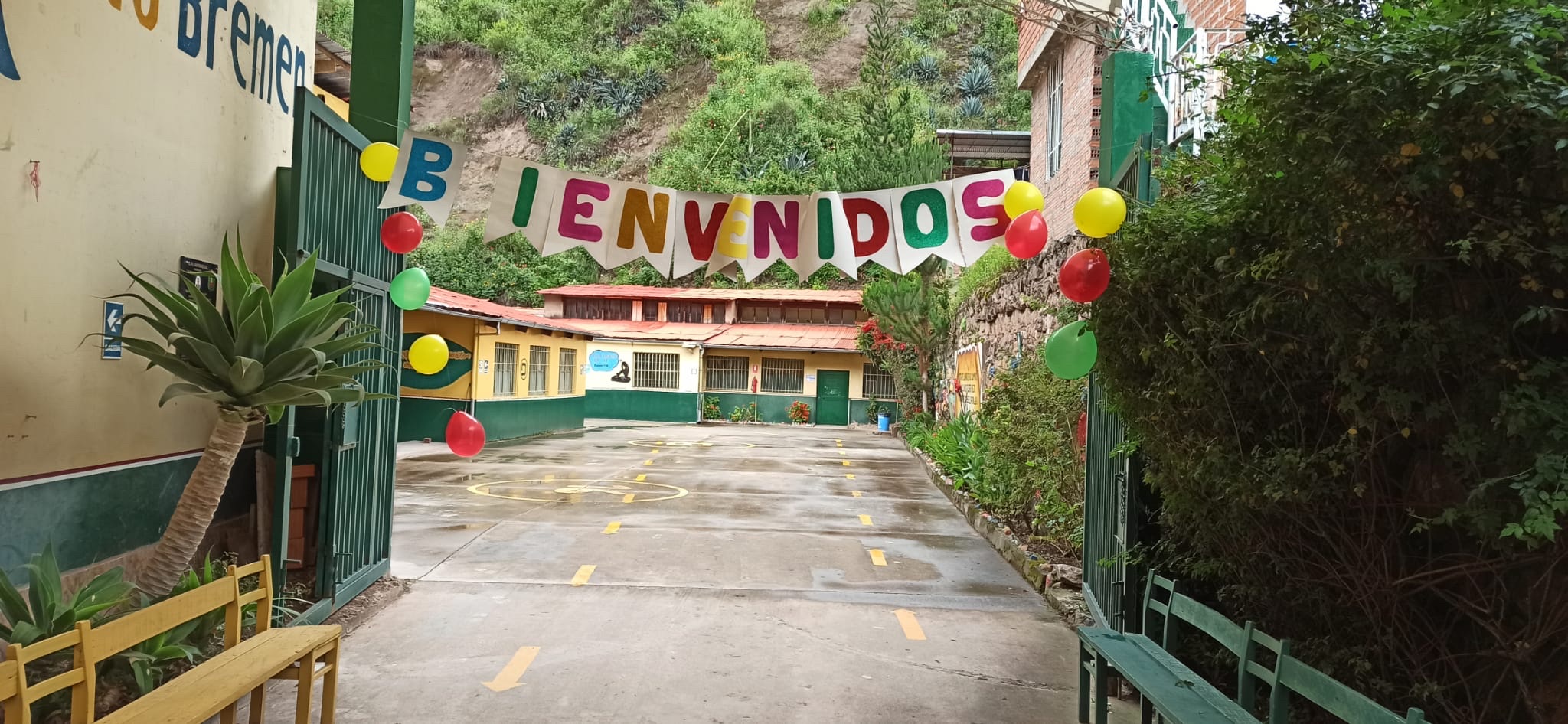 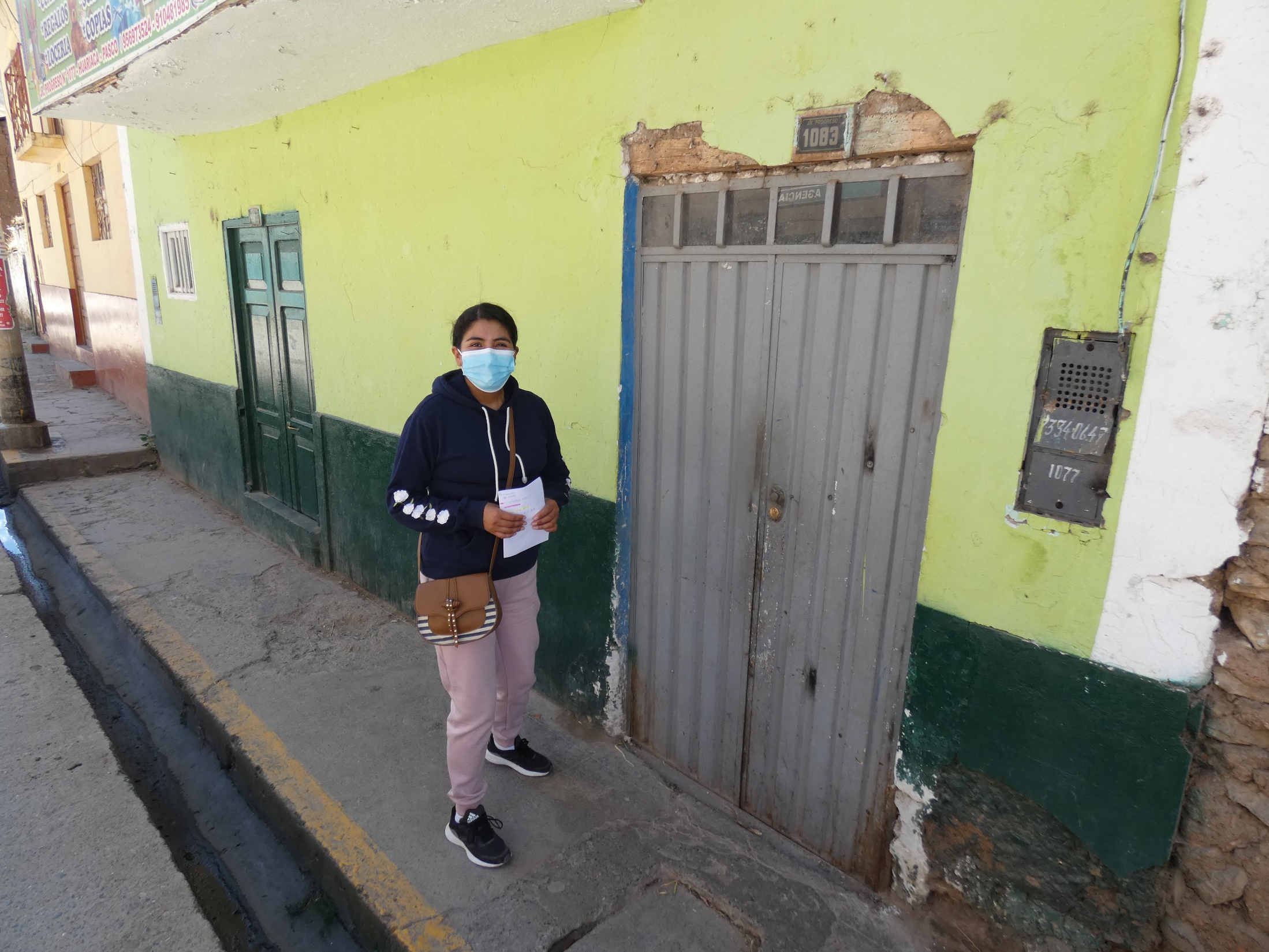 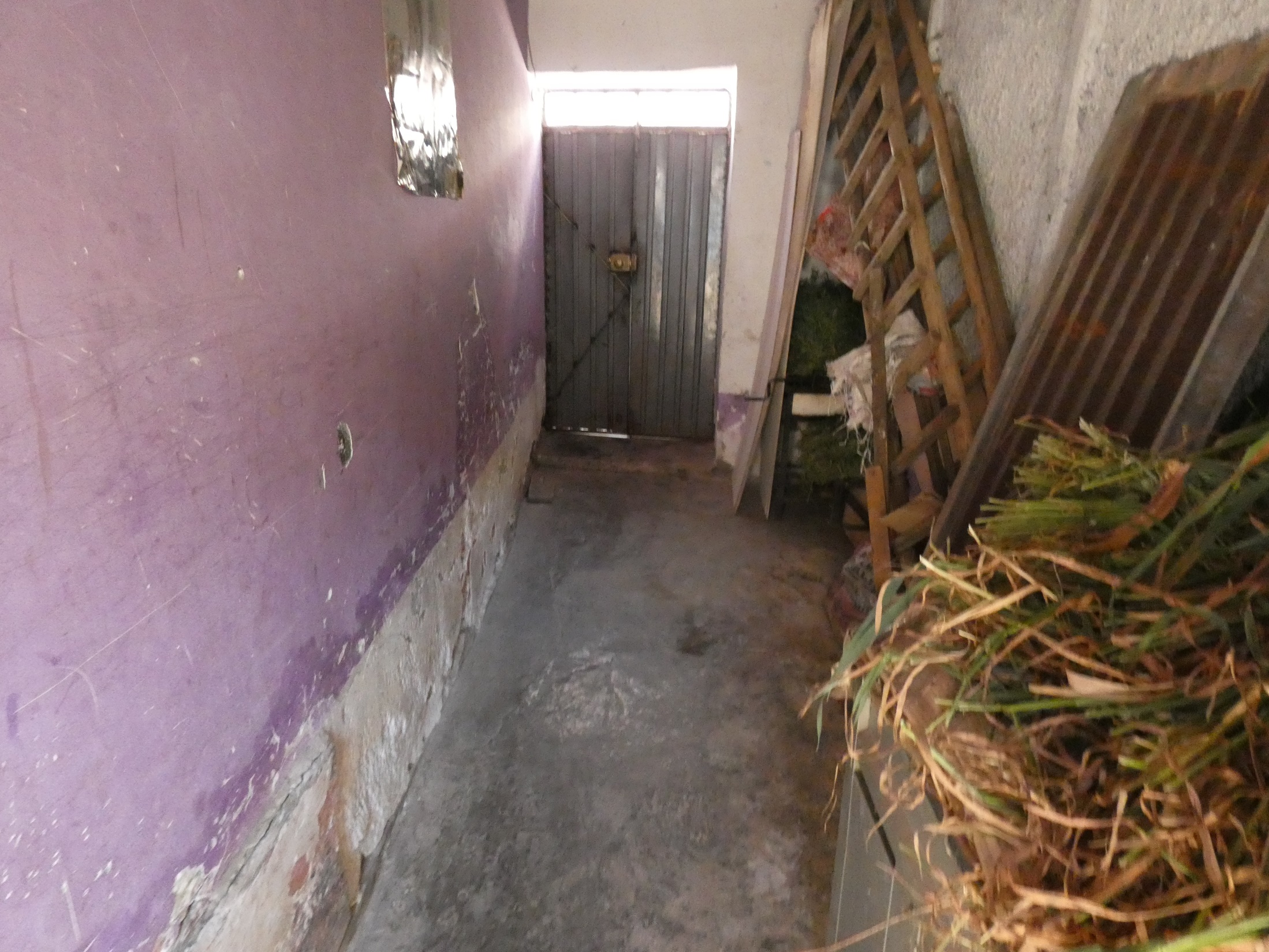 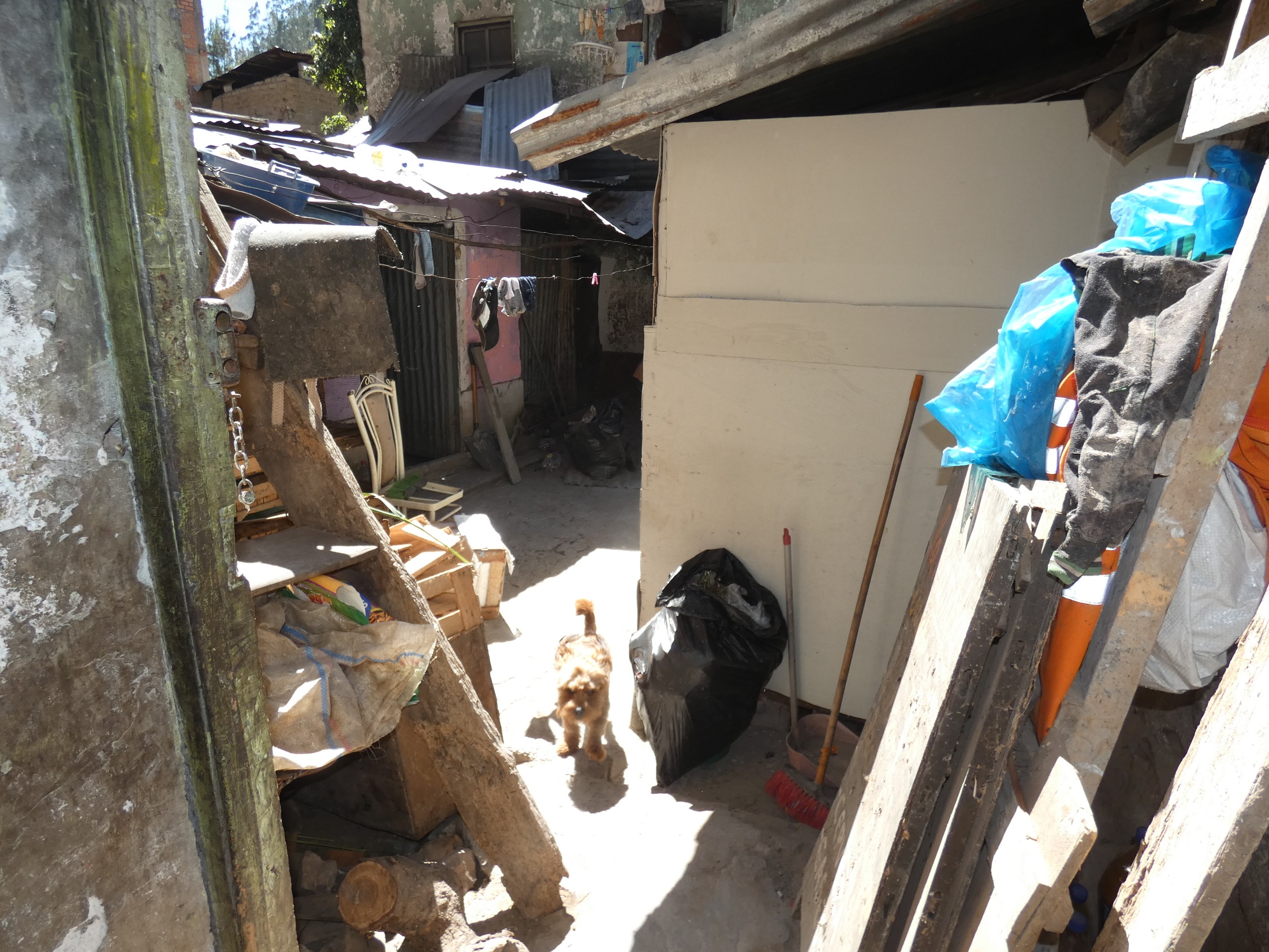 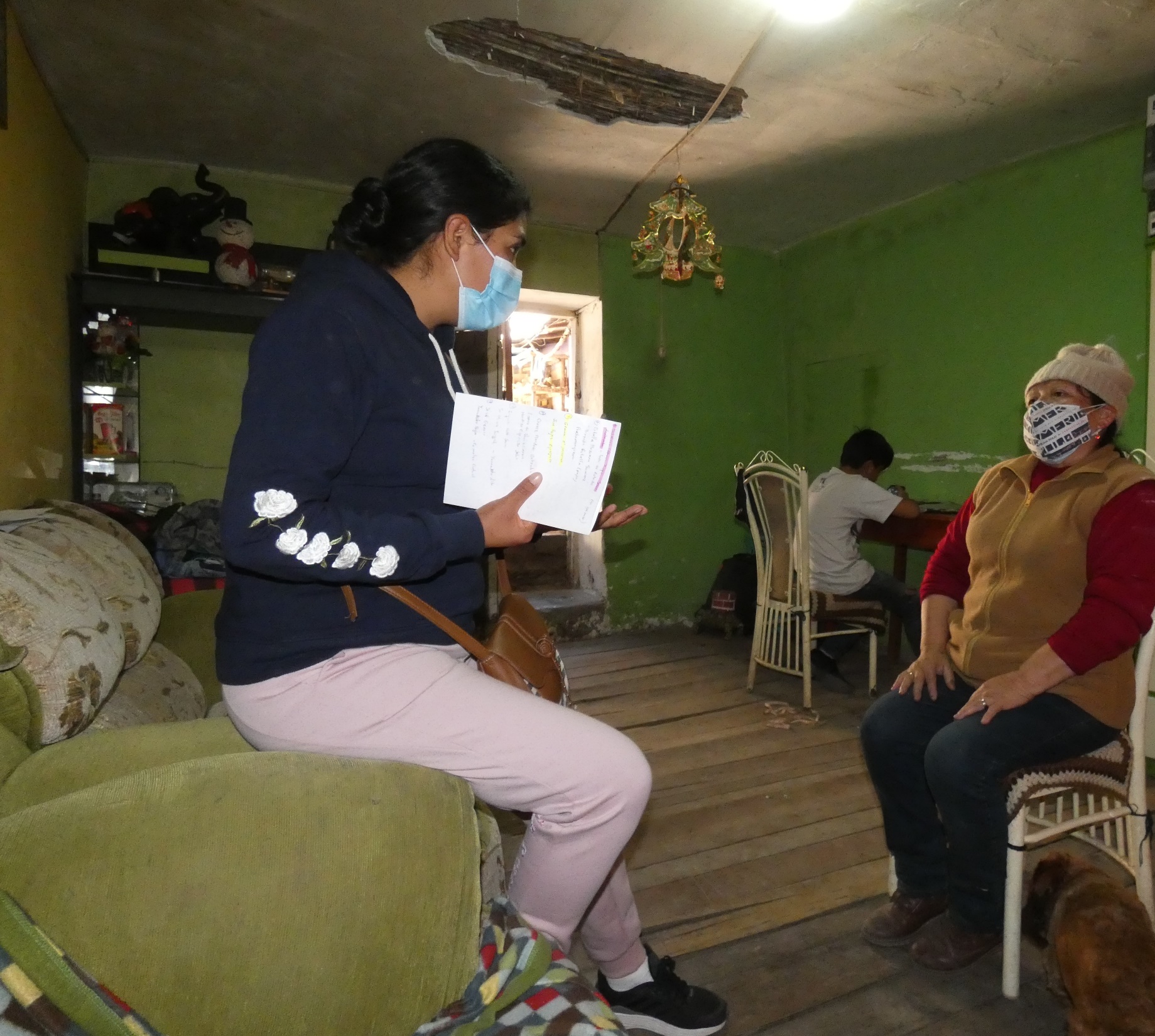 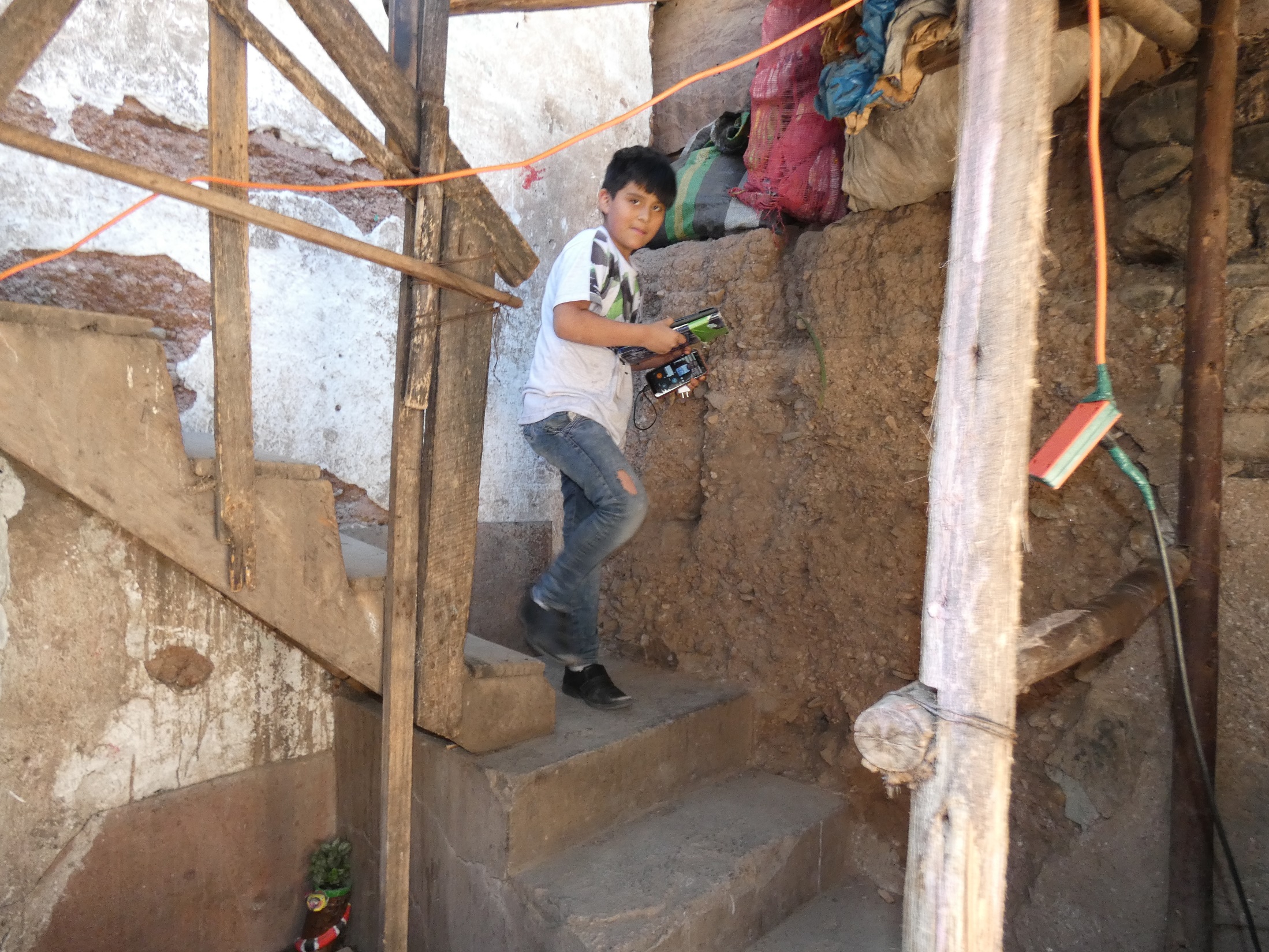 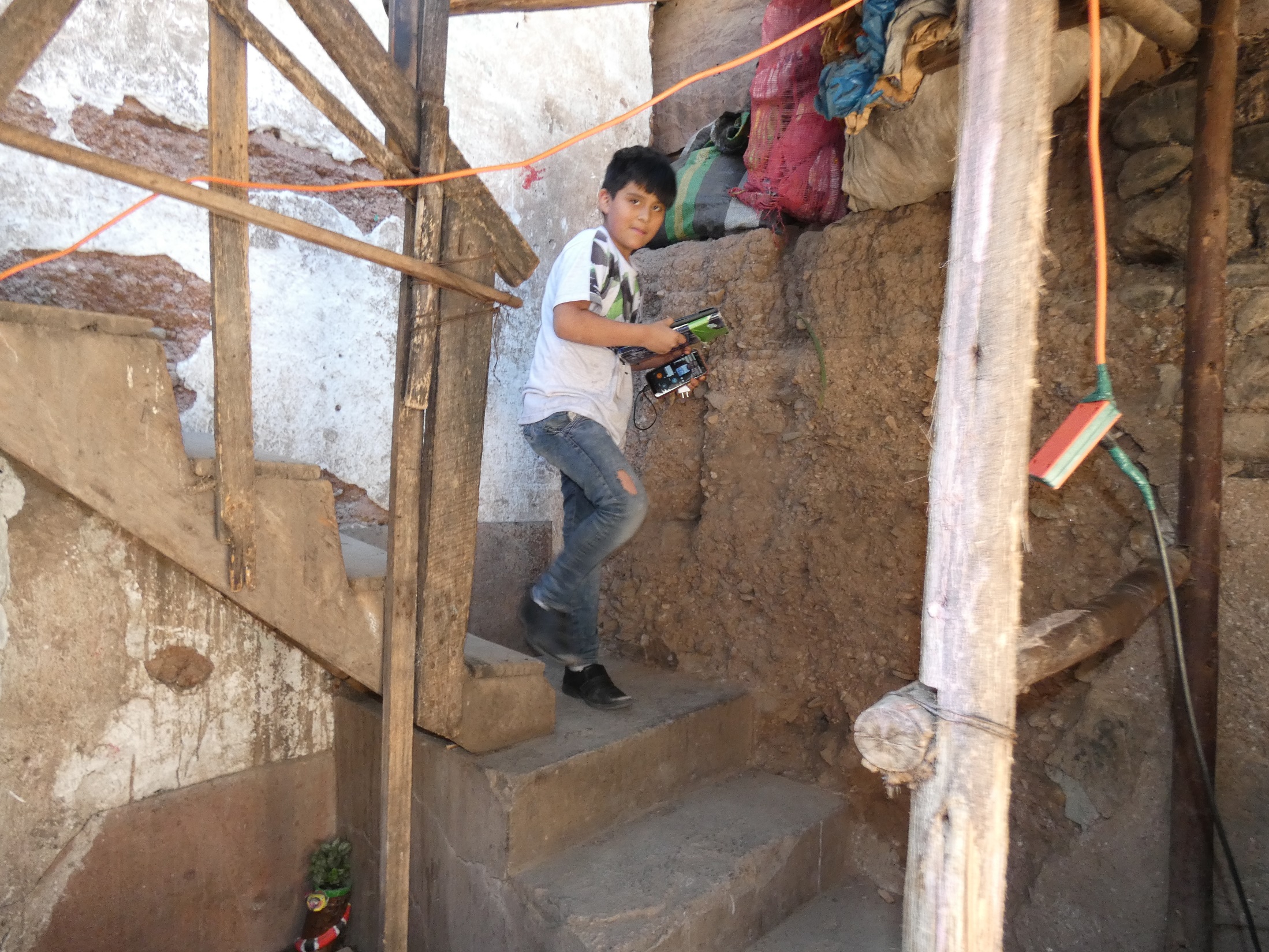 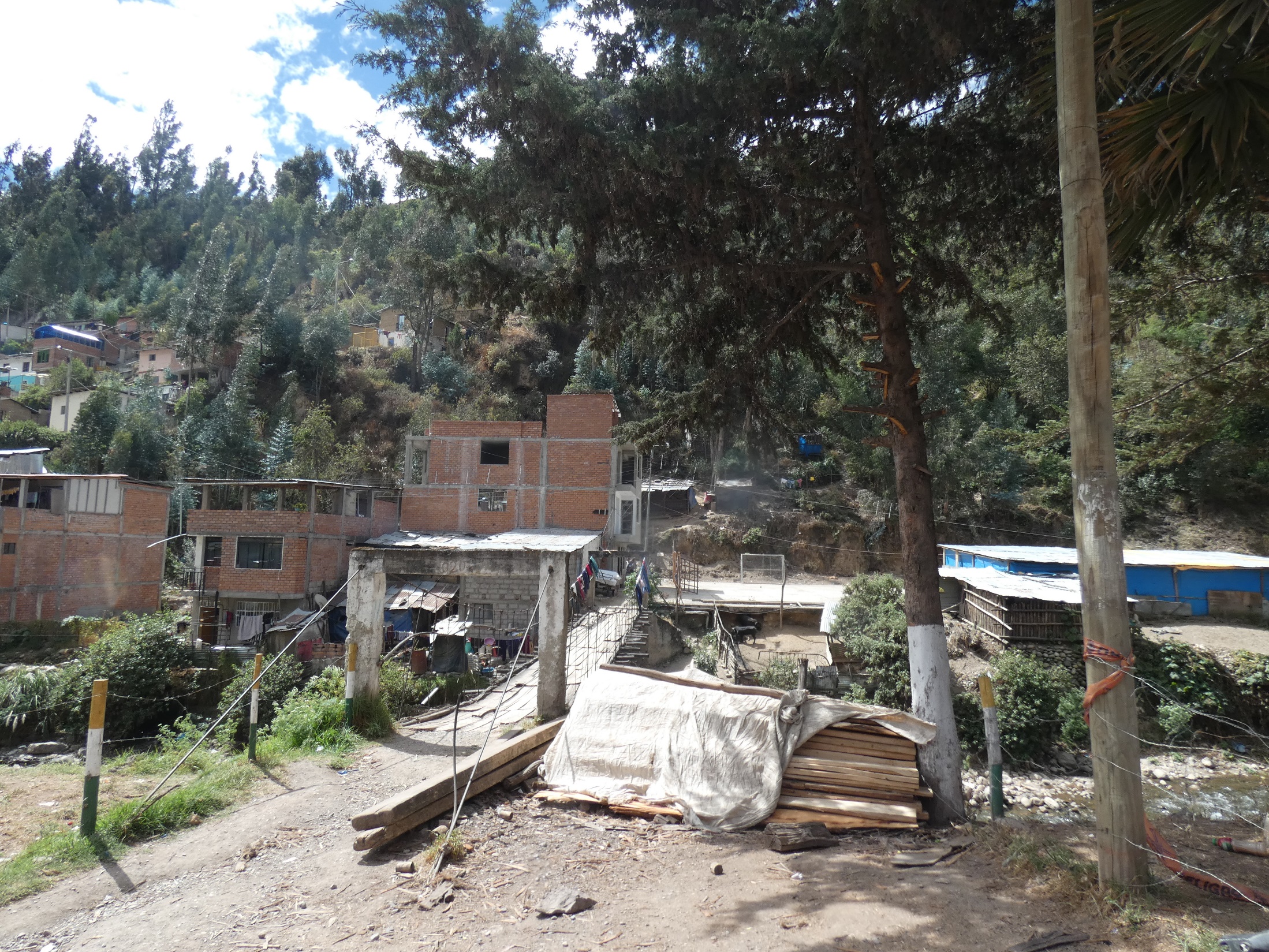 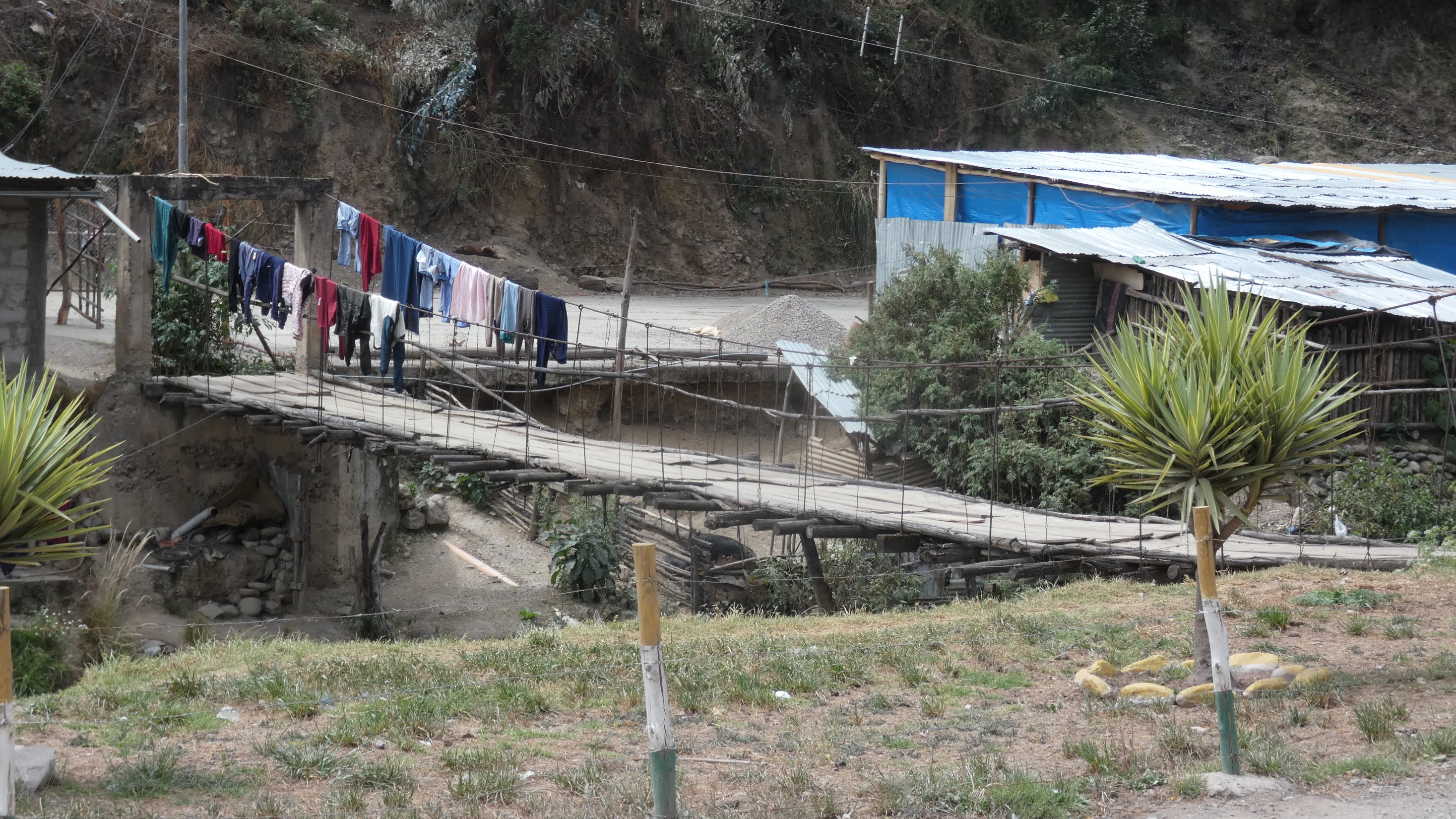 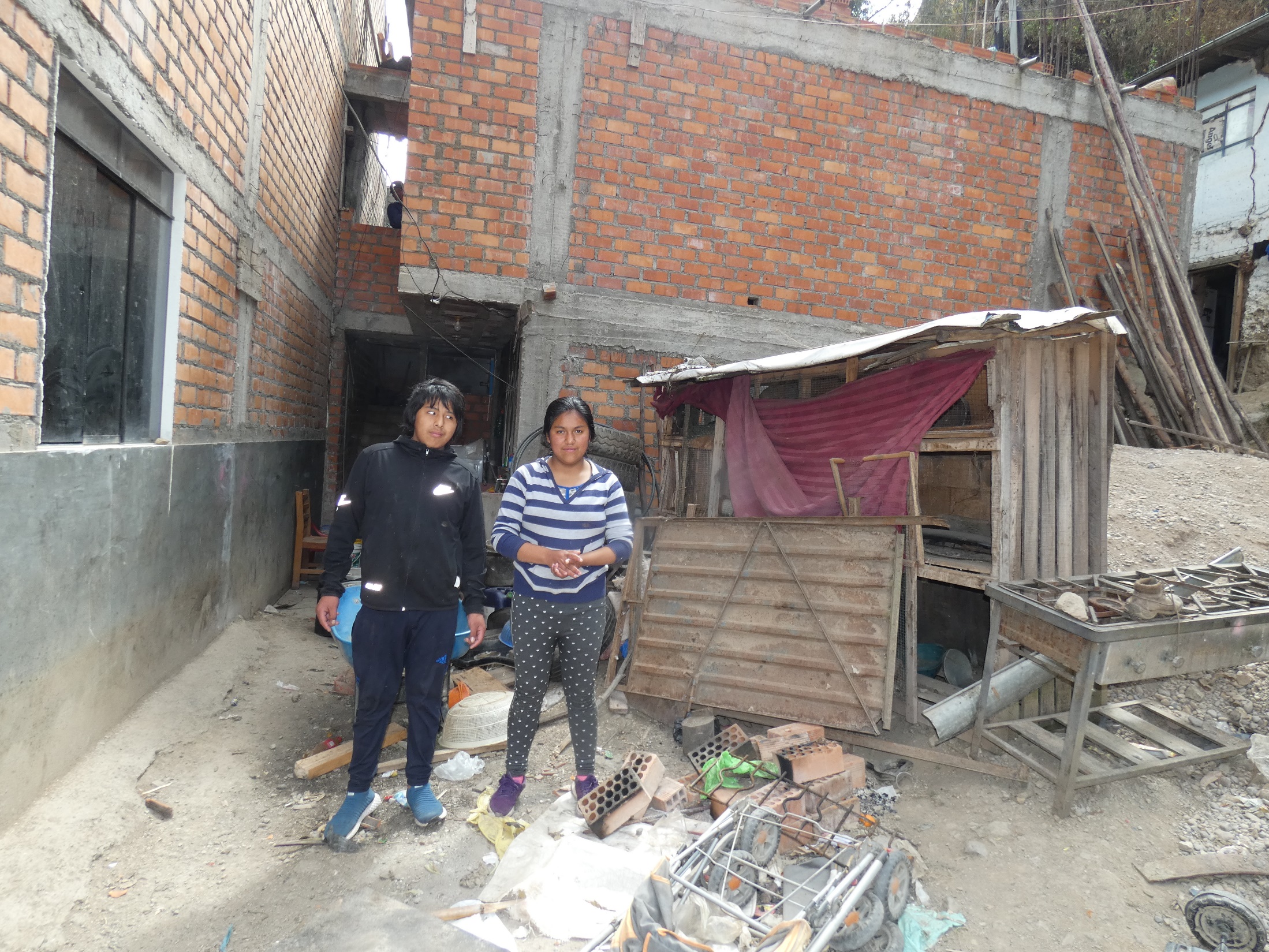 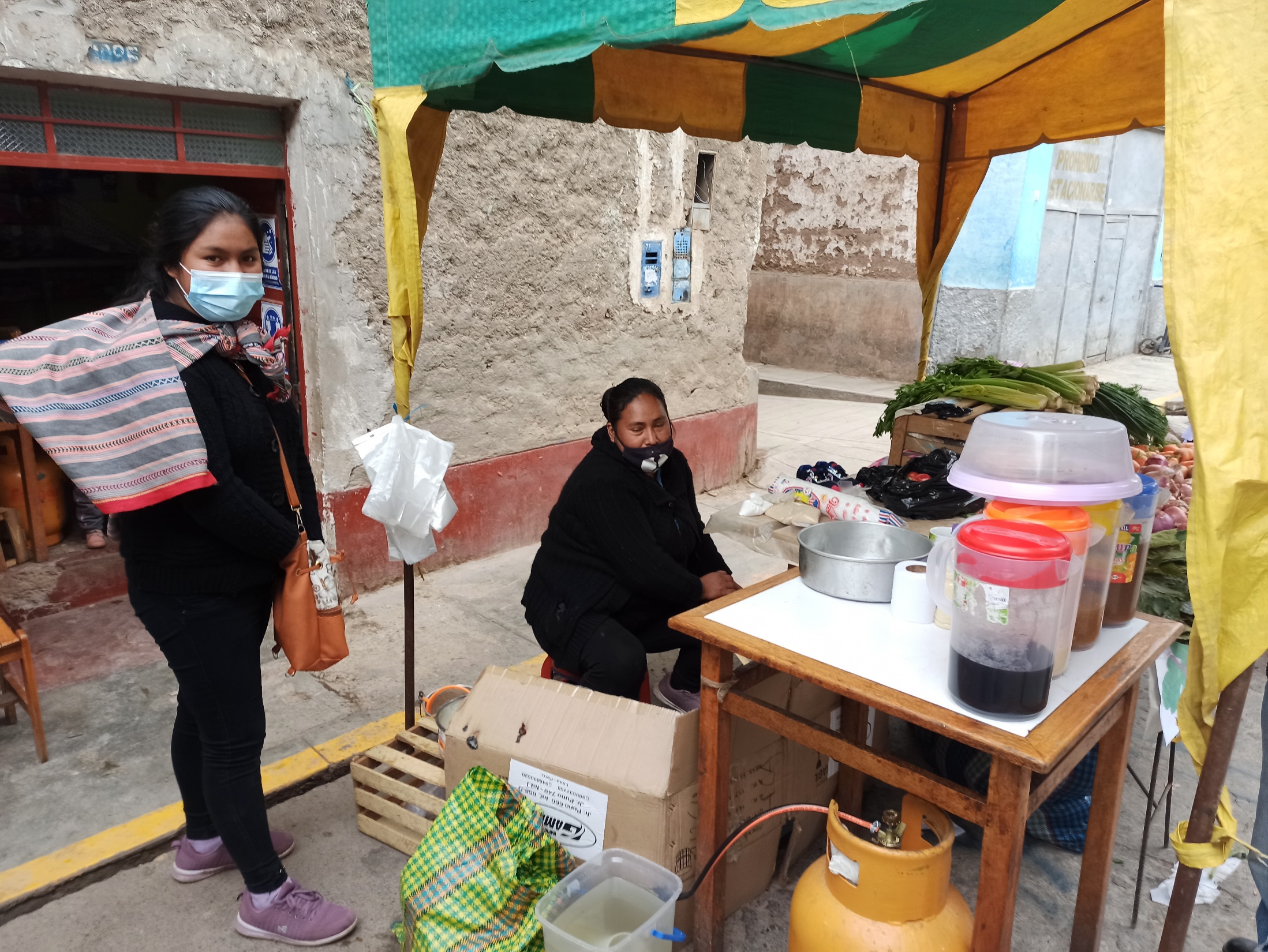 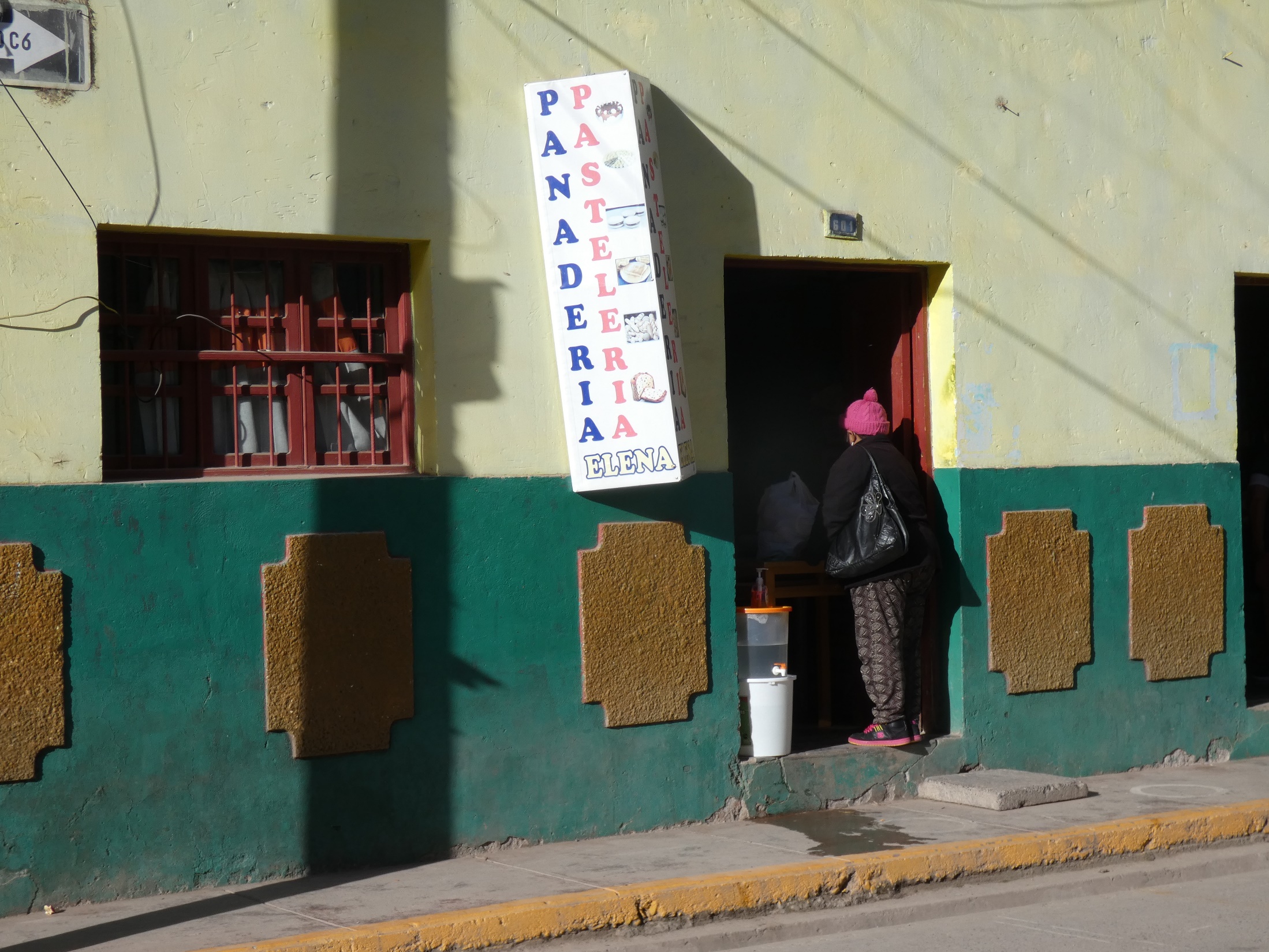 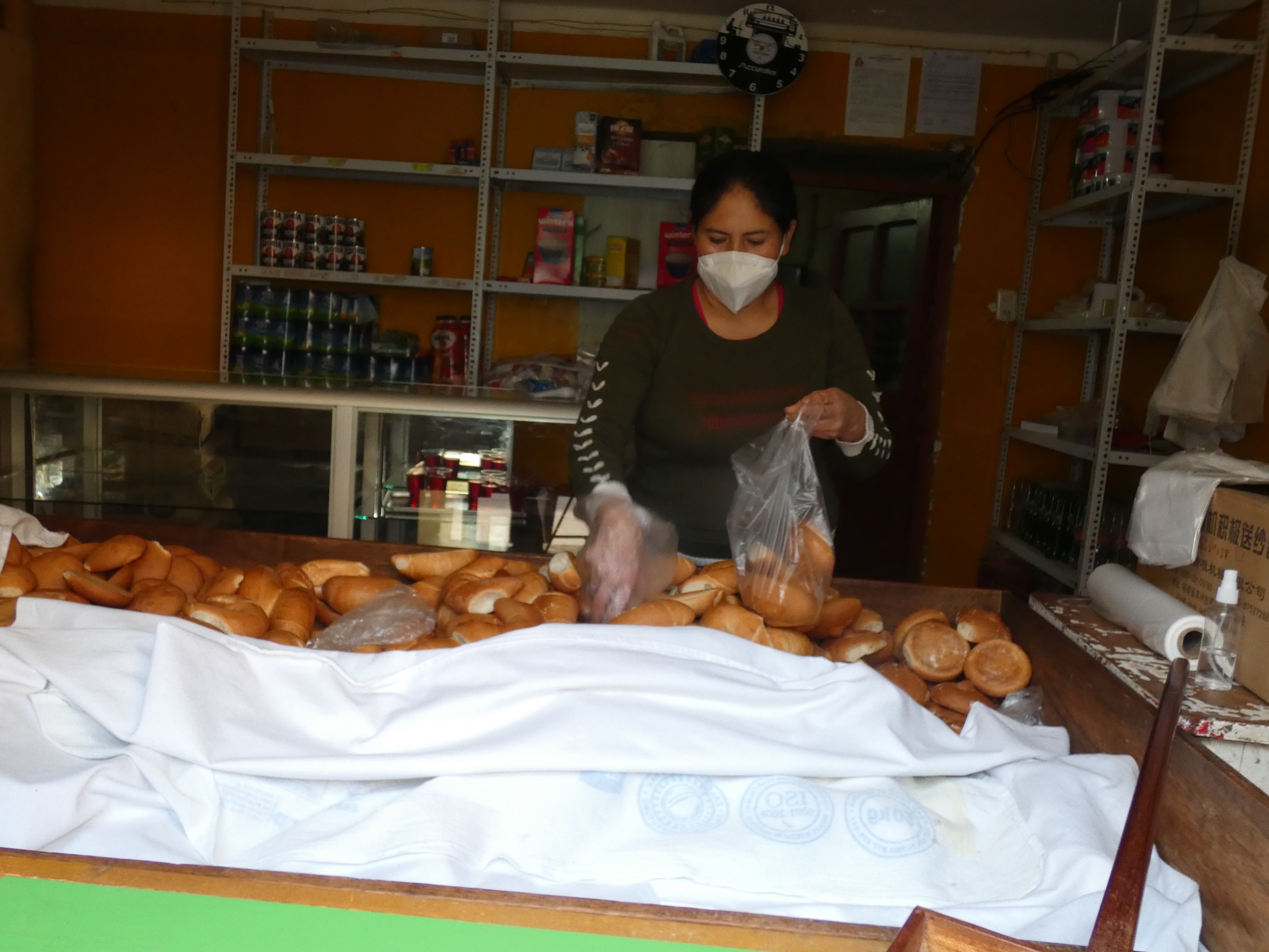 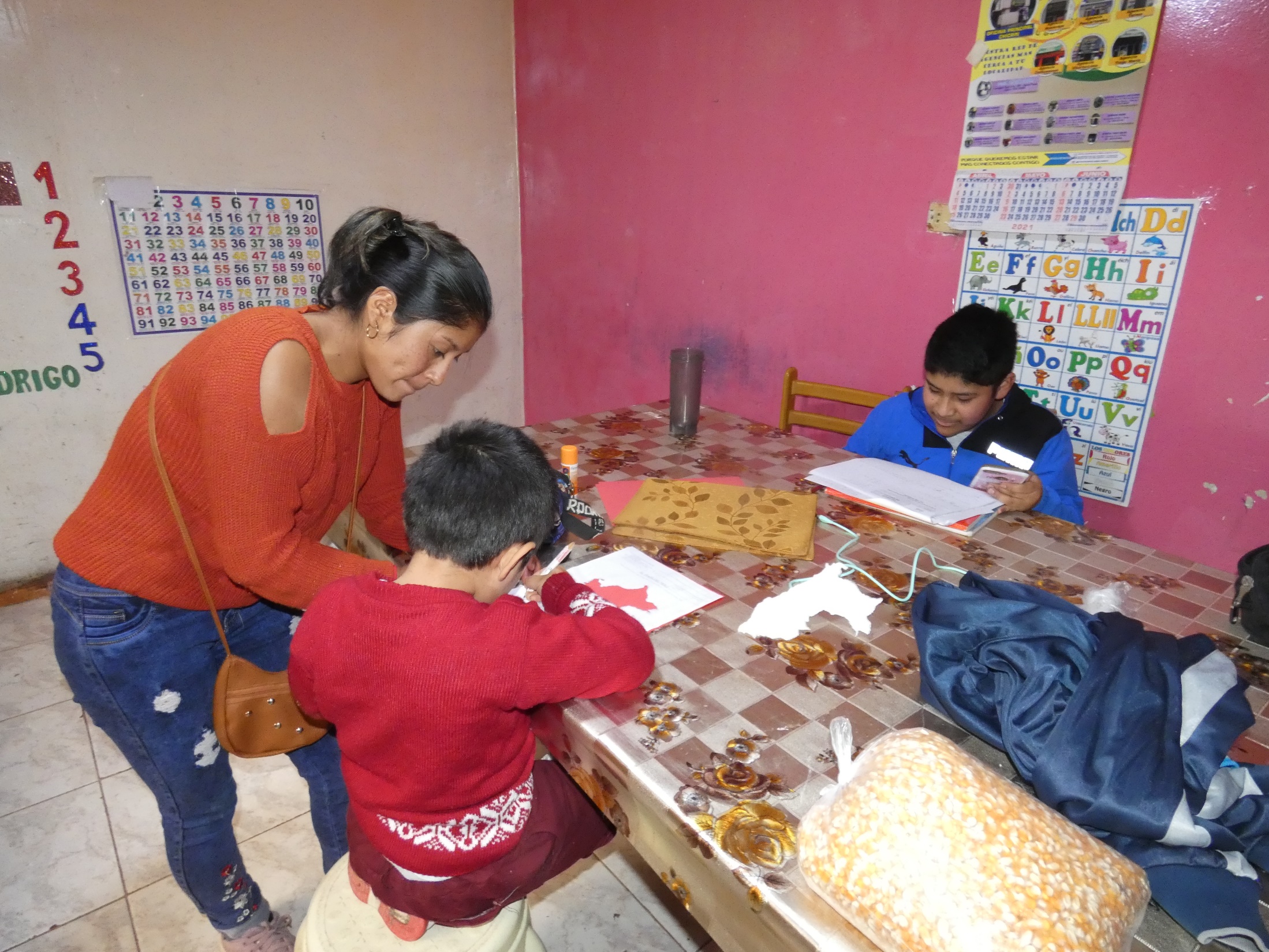 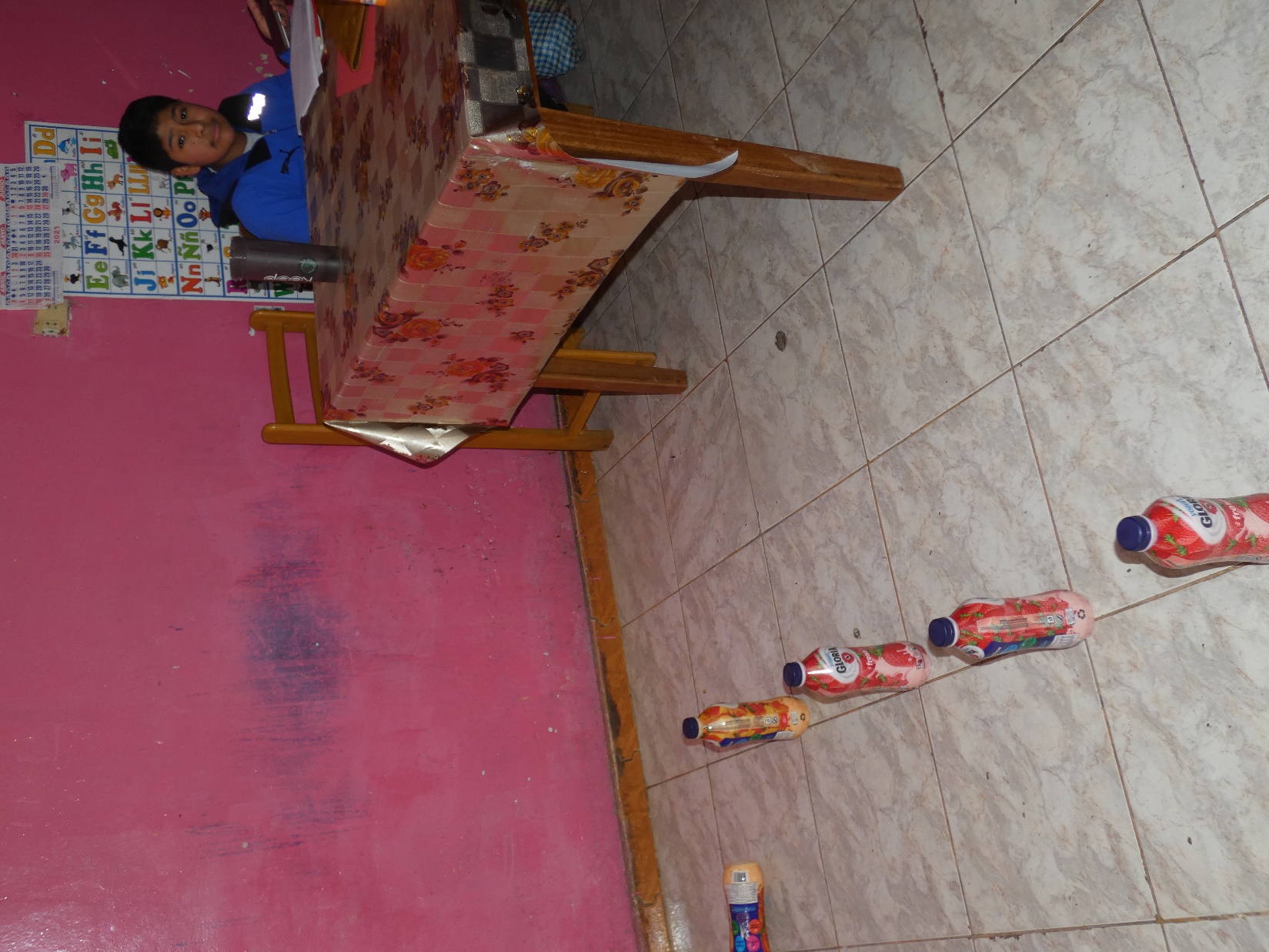 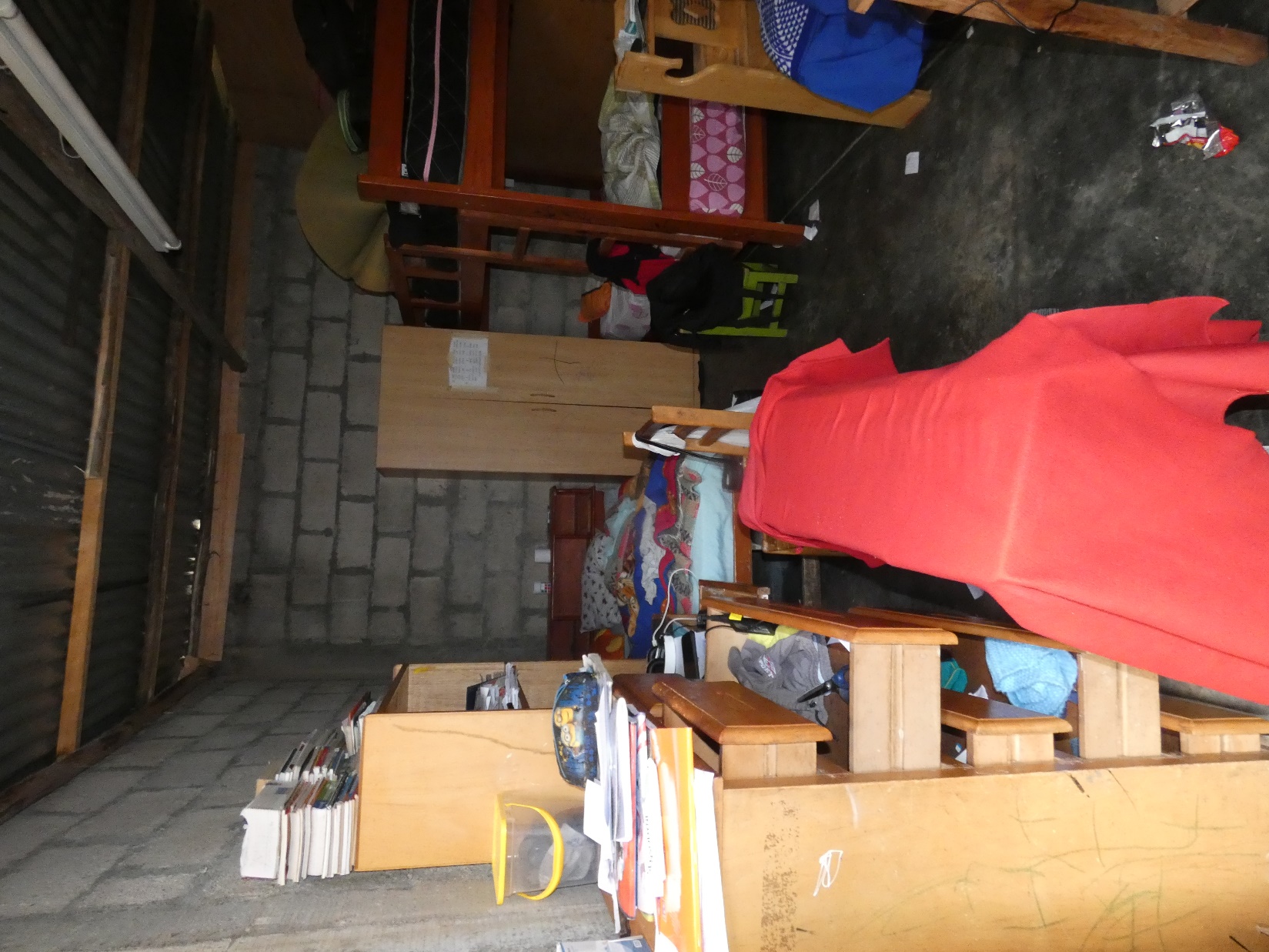 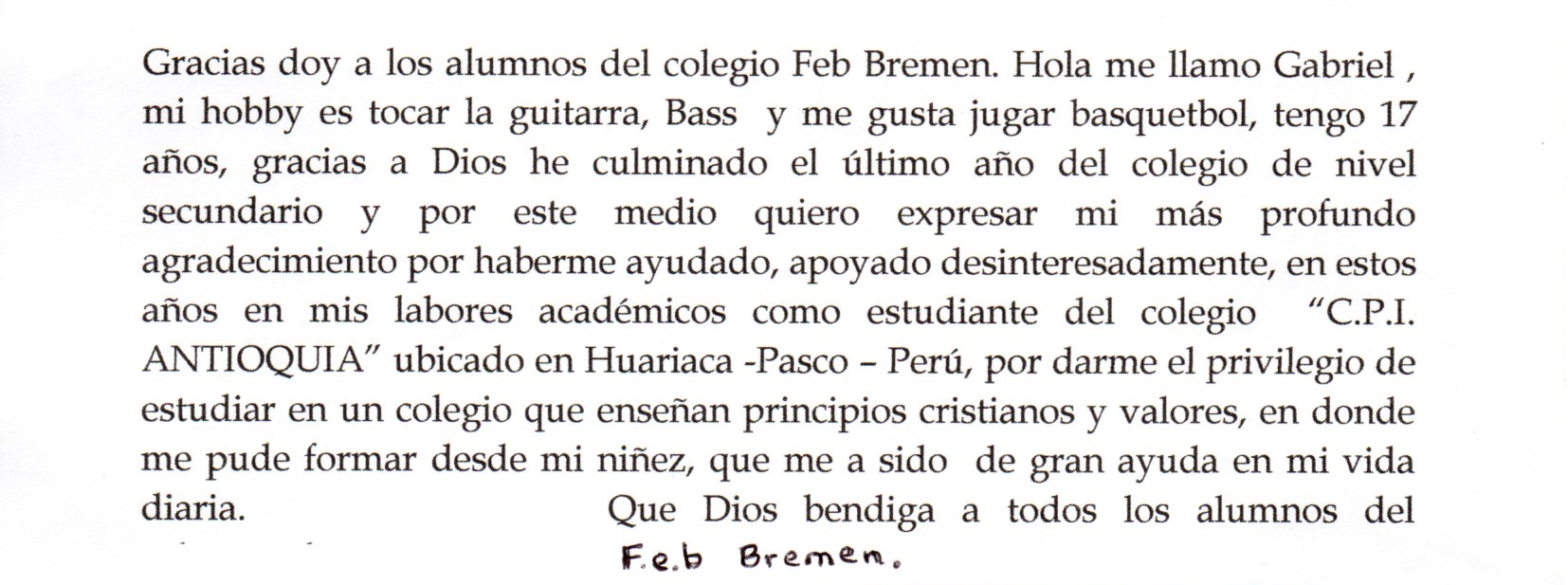 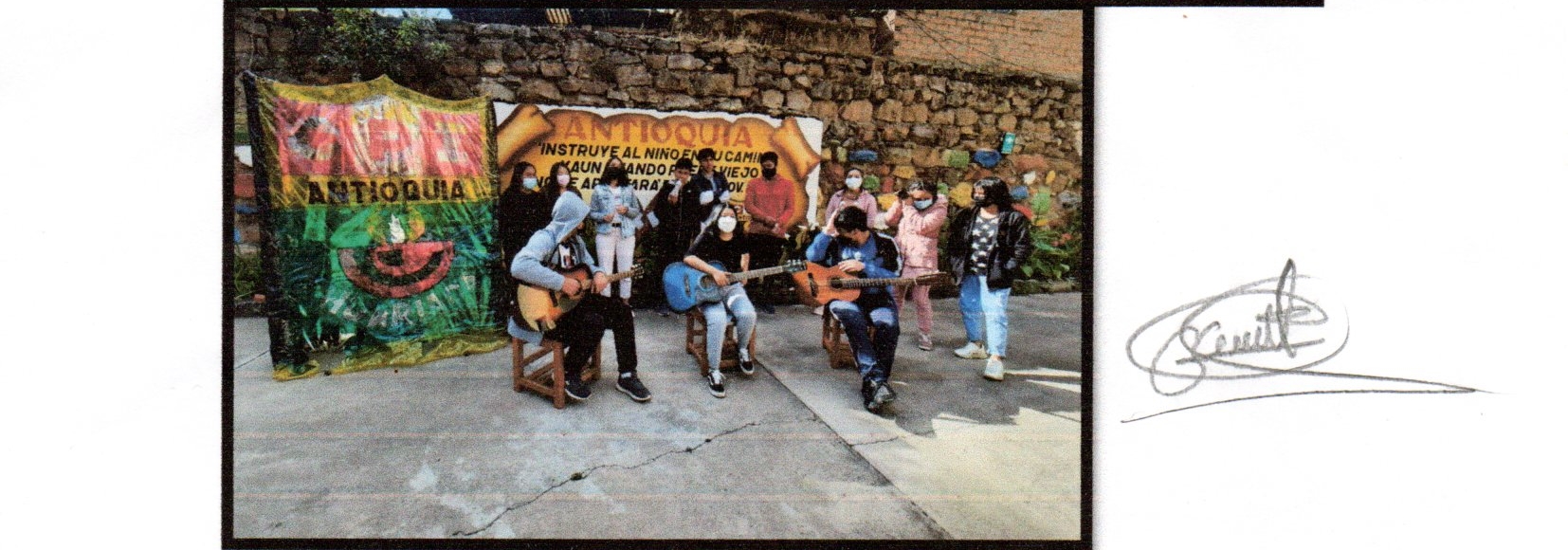 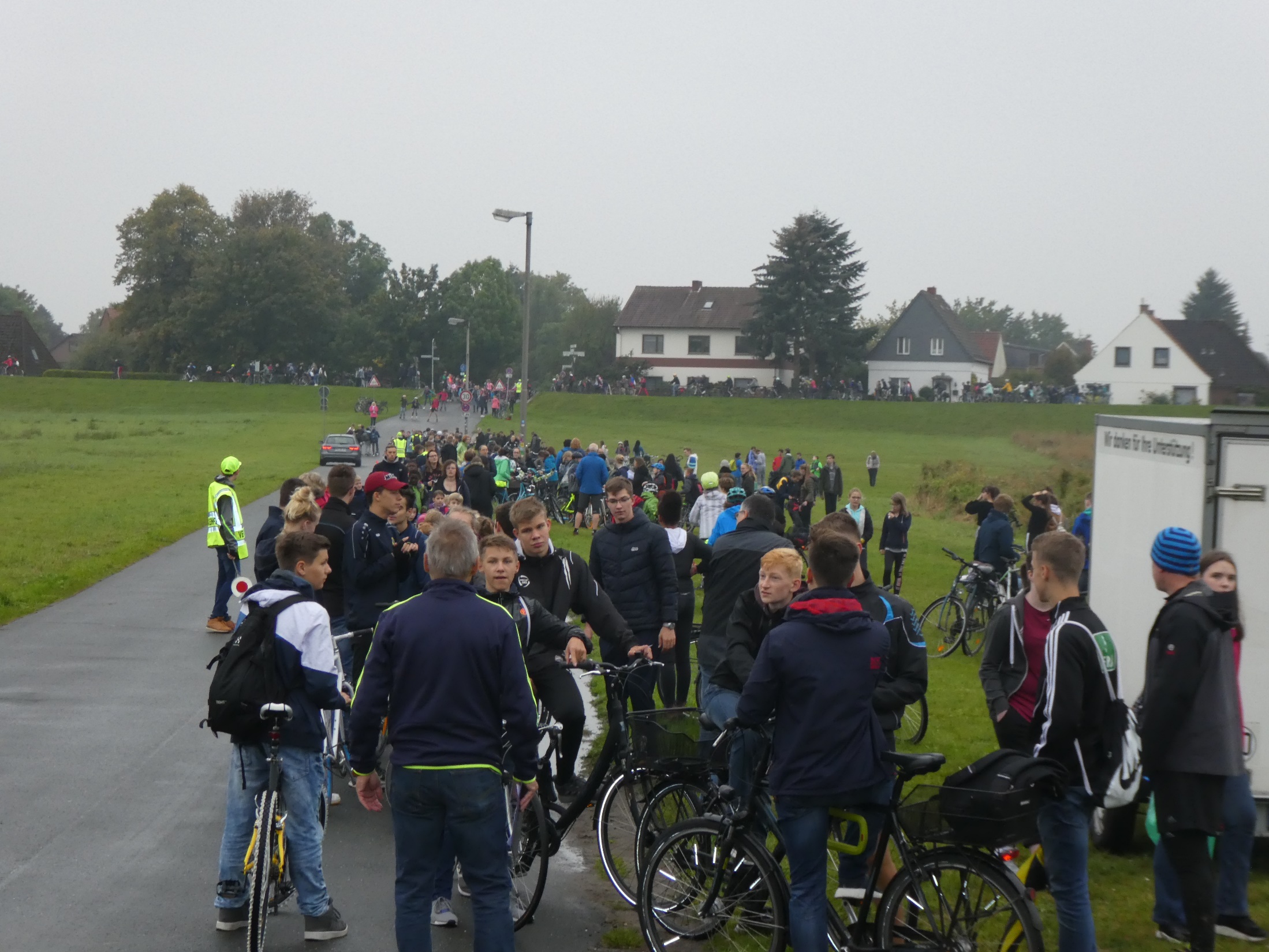 montaña de la esperanza Förderverein e.V.
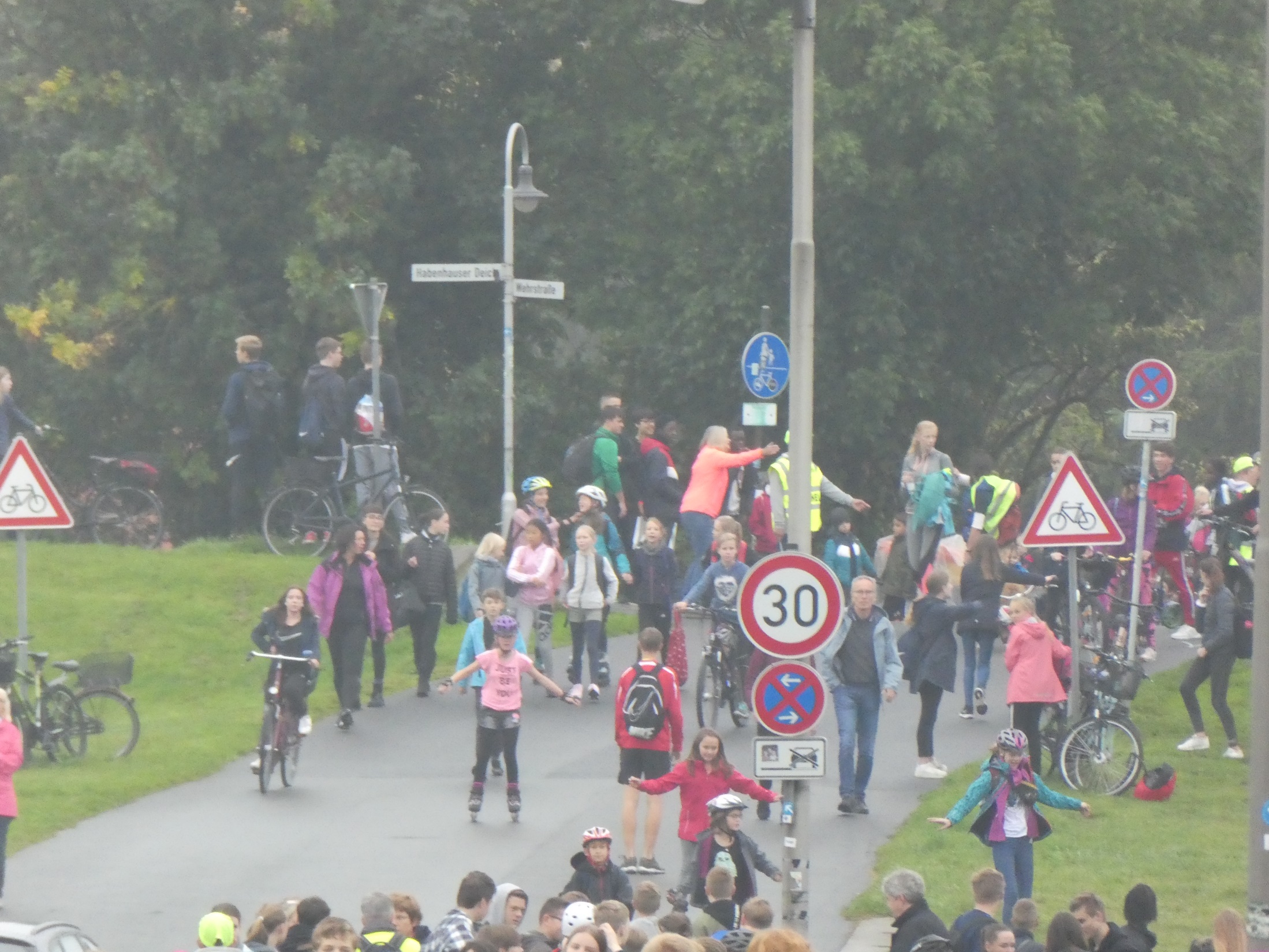 montaña de la esperanza Förderverein e.V.
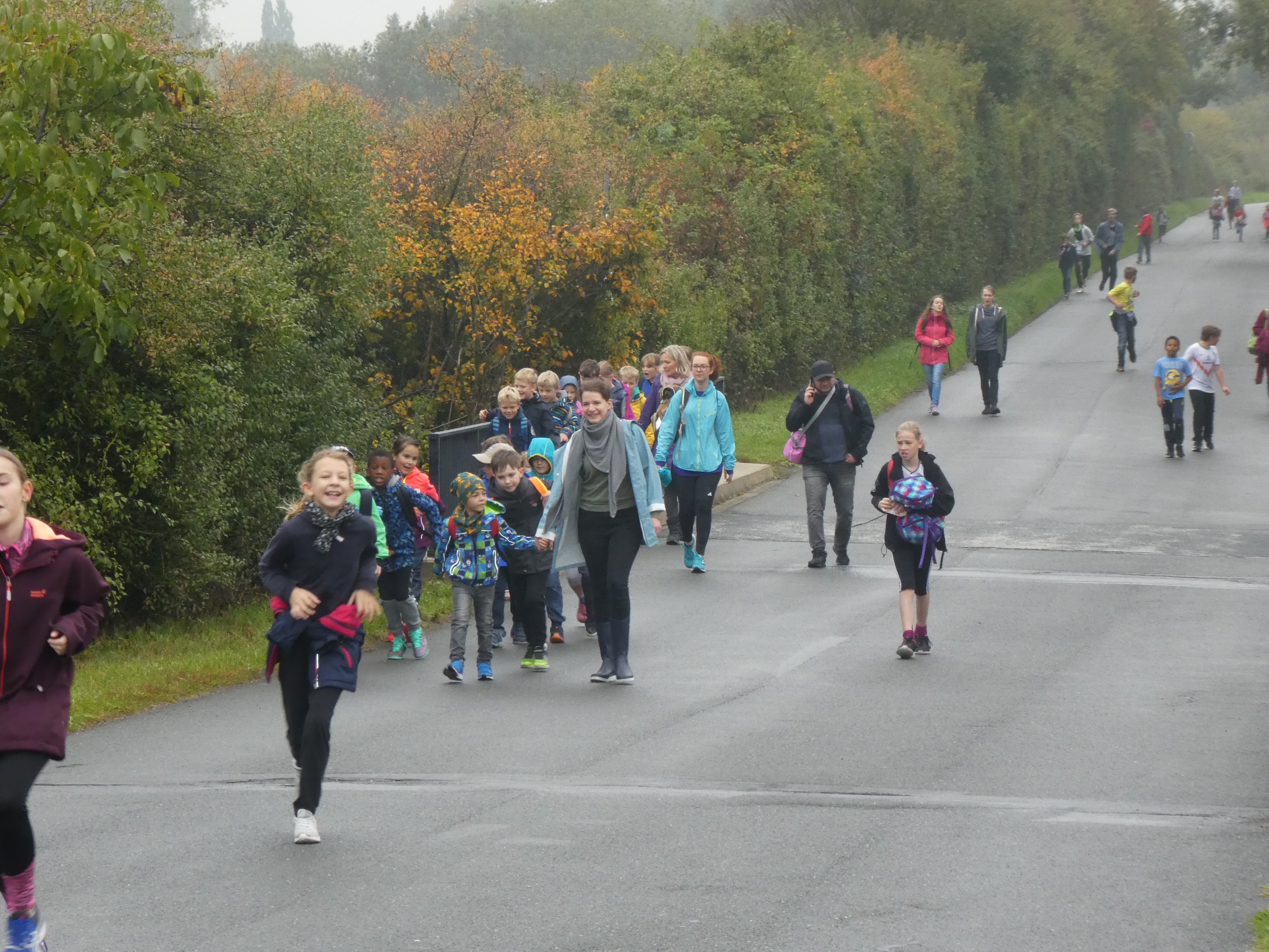 montaña de la esperanza Förderverein e.V.
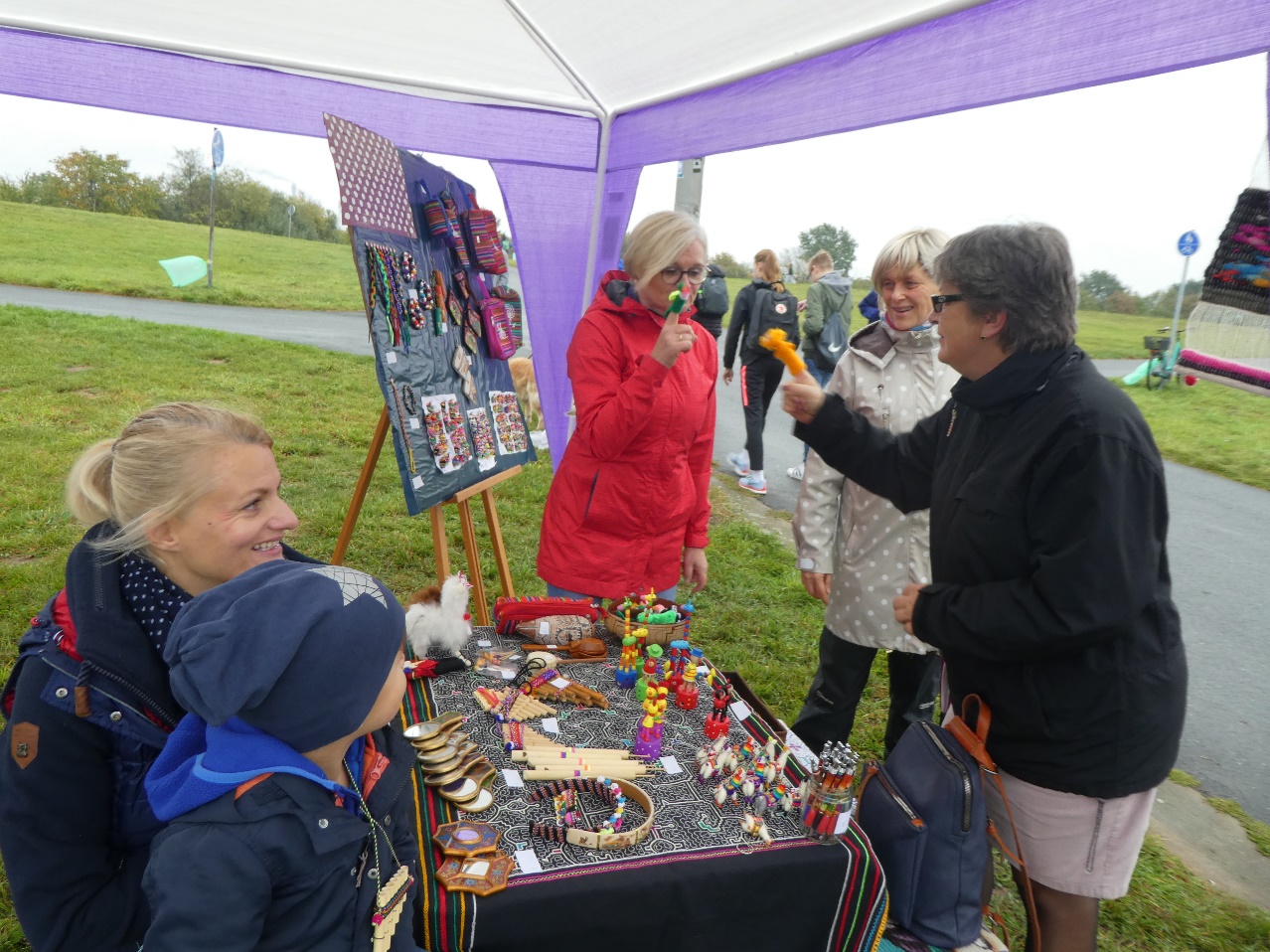 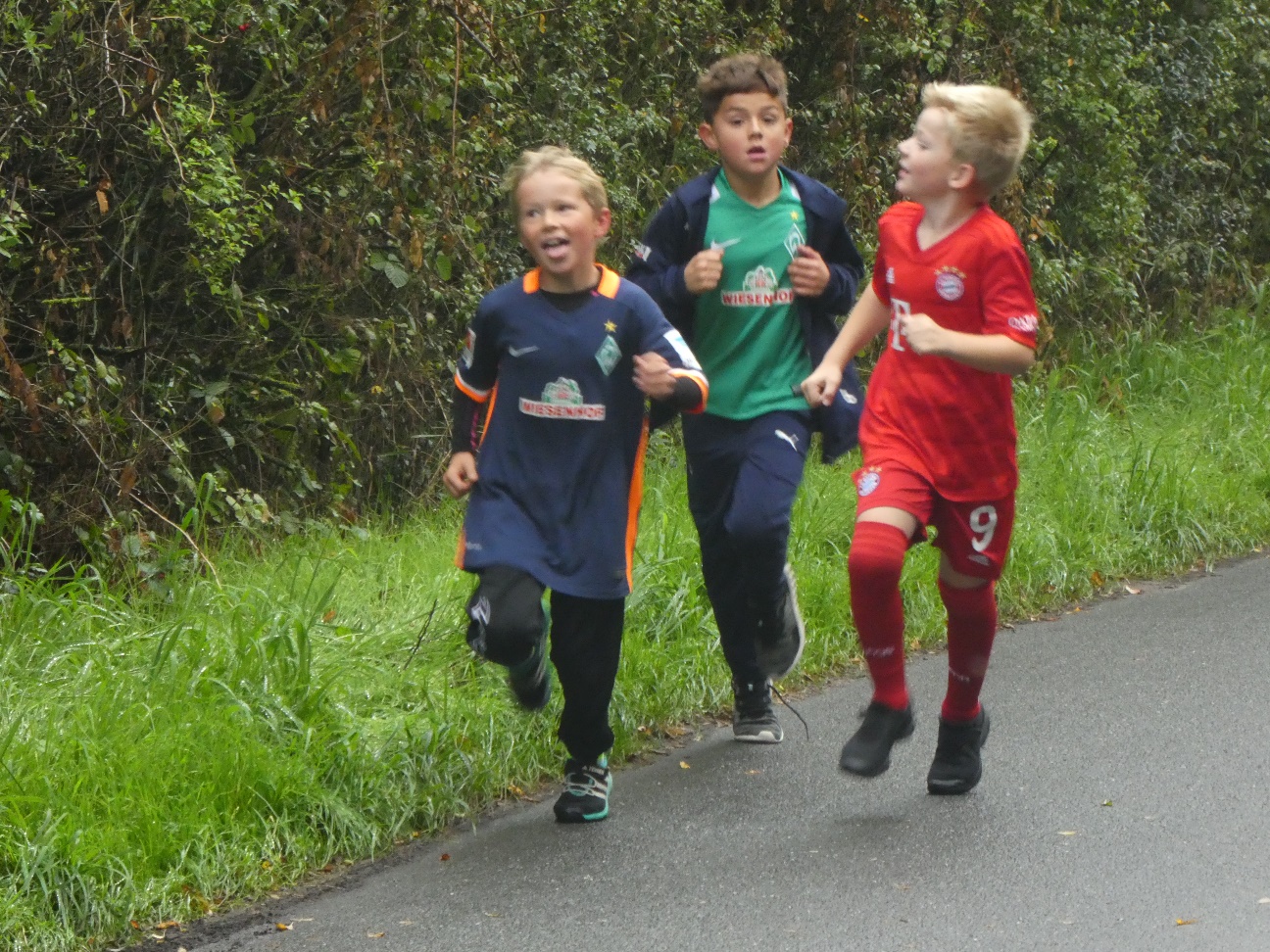 montaña de la esperanza Förderverein e.V.
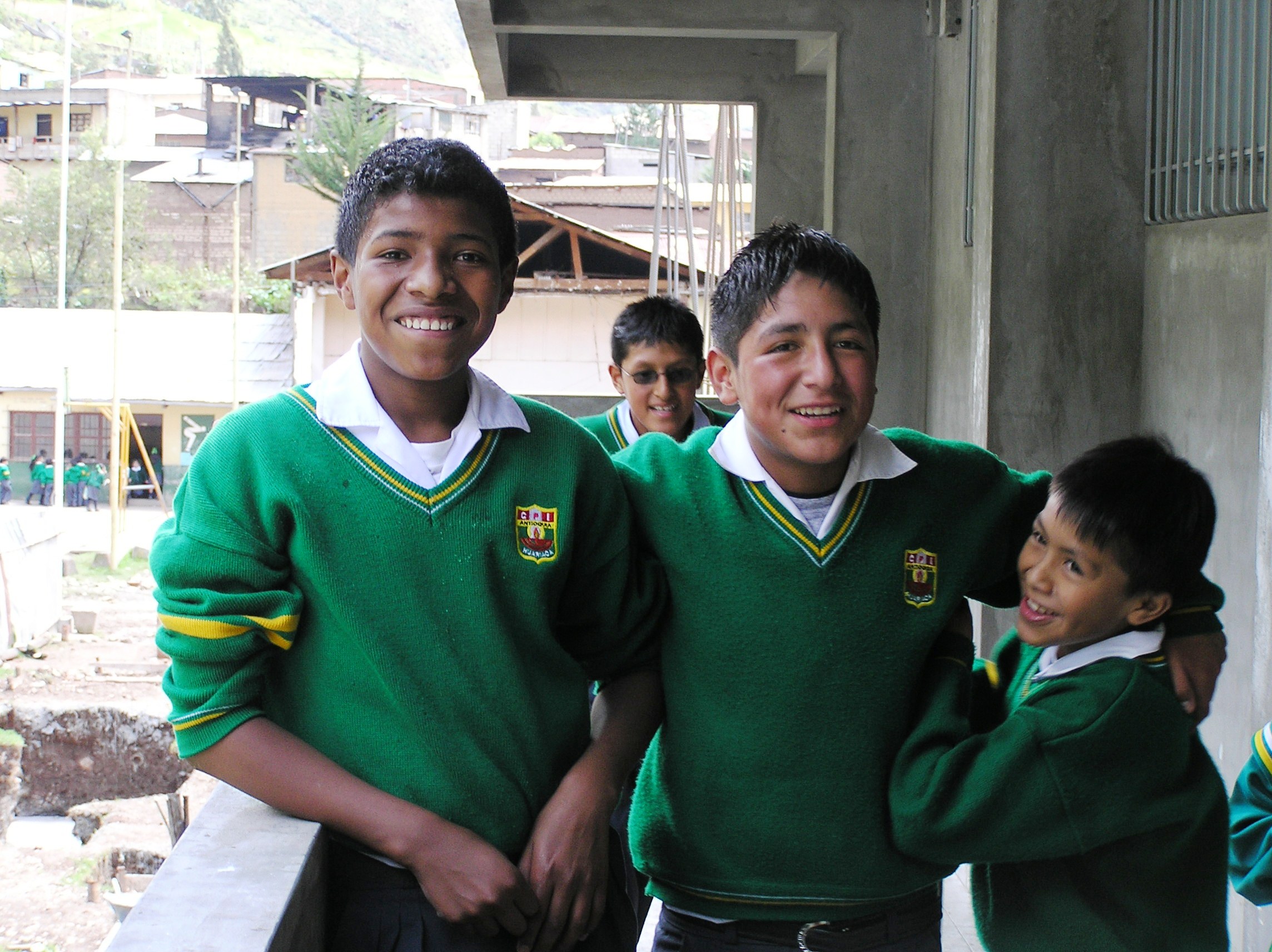 Die Schüler in Peru sagen: DANKE!!!
montaña de la esperanza Förderverein e.V.